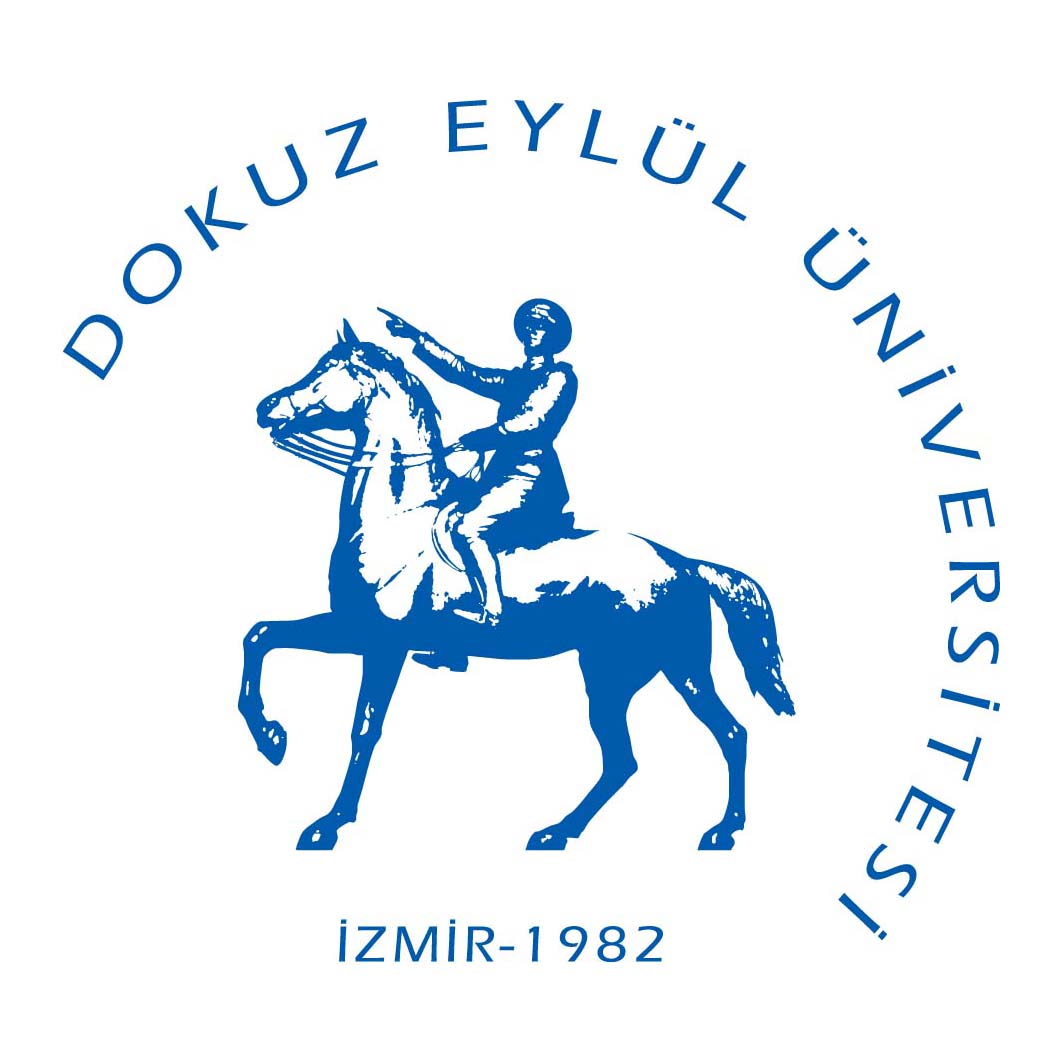 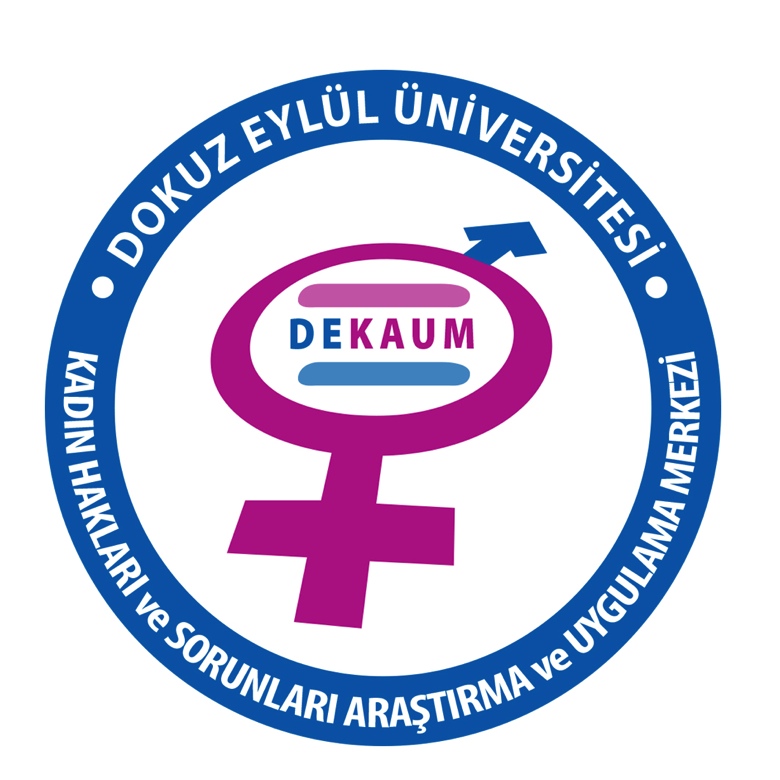 DEKAUM
Dokuz Eylül Üniversitesi Rektörlüğü’ne bağlı, Yüksek Öğretim Kurulu’nun 26 Ekim 2009 Pazartesi tarihli 27388 sayılı Resmi Gazete’de yayınlanan yönetmelik ile kurulan Kadın Hakları ve Sorunları Uygulama ve Araştırma Merkezi (DEKAUM)  6 Aralık 2011’de faaliyete geçmiştir.
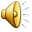 DEKAUM’UN AÇILIŞI VE “KADIN-ERKEK EŞİTSİZLİĞİ SORUNUNUN ÇÖZÜMÜNDE ERKEK DESTEĞİ’NİN ÖNEMİ” KONULU PANEL (06.01.2011)
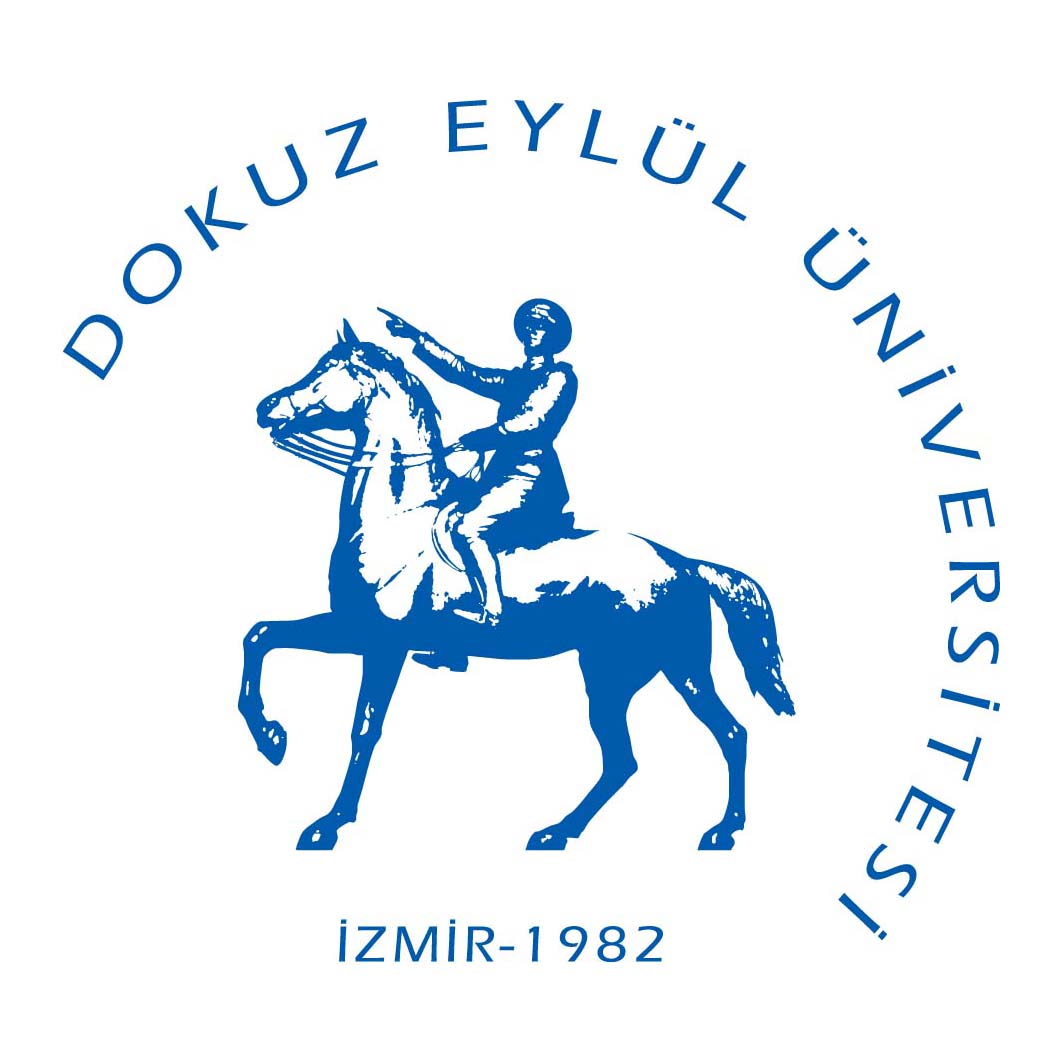 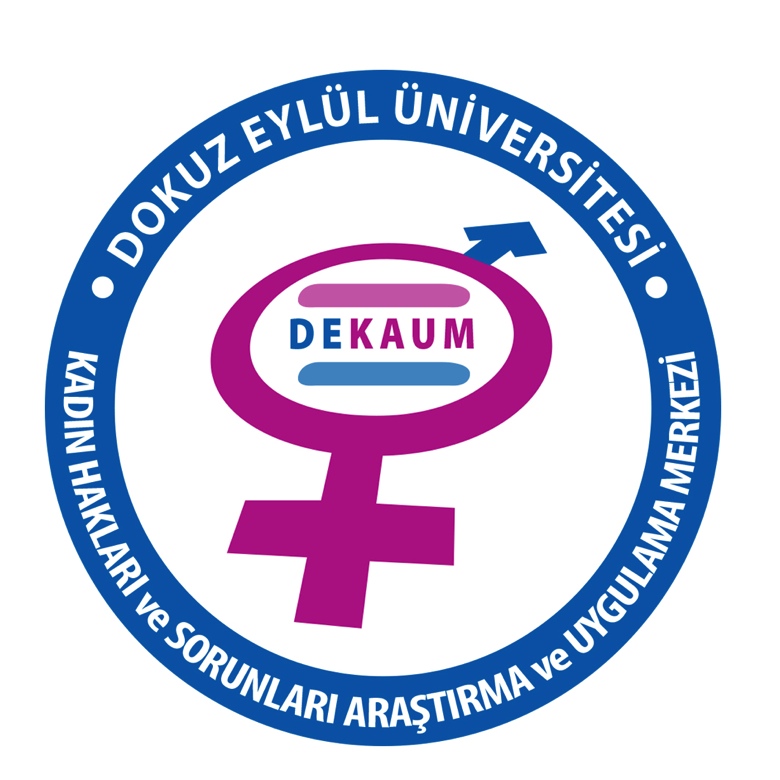 DEKAUM’un AMACI
Türkiye’de insan hakları ve kadın sorunlarına ilişkin düşünsel açılıma katkı vermek için projeler üretmek, kamuoyunu aydınlatıcı eğitim faaliyetlerinde bulunmak, bu konularda çalışan ulusal ve uluslararası kurum ve kuruluşlarla işbirliği içinde araştırmalar yapmaktır.
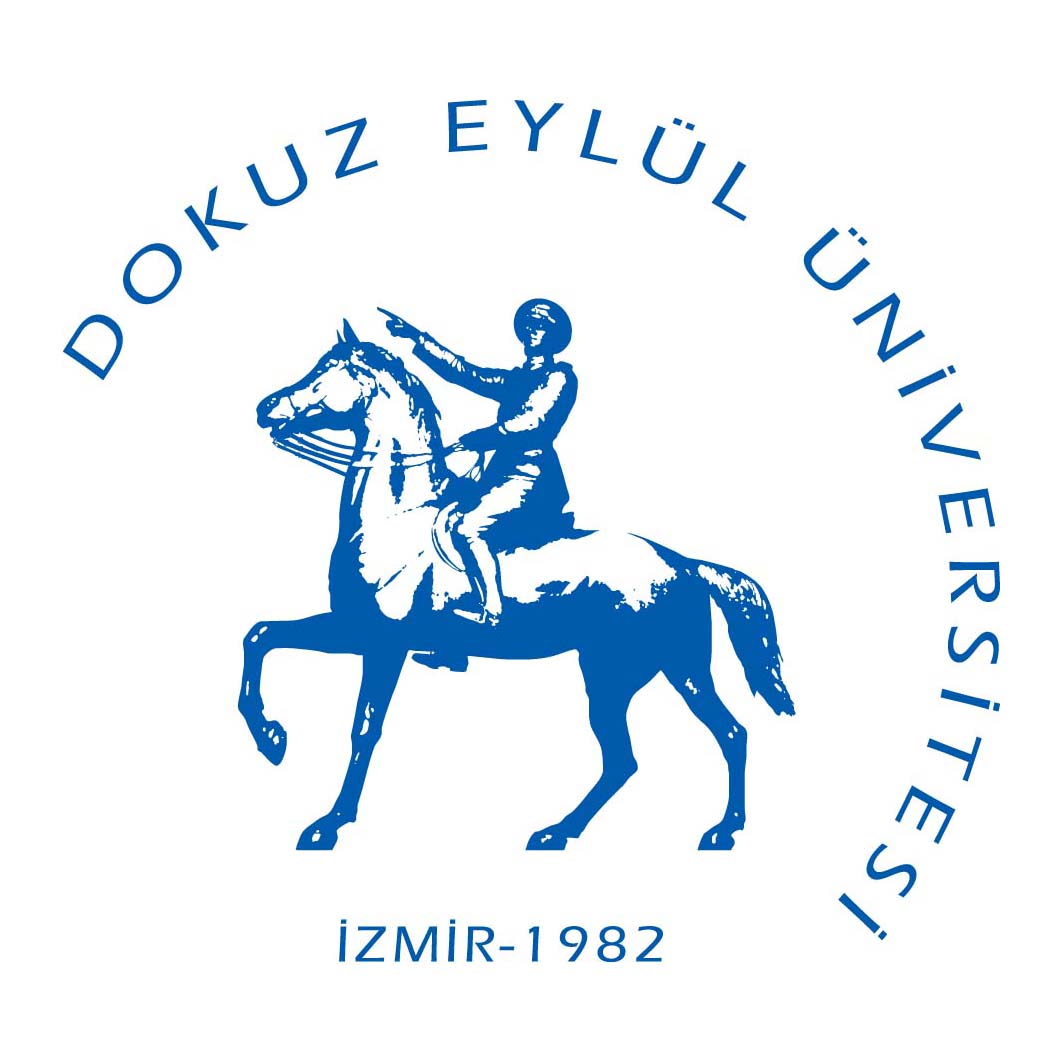 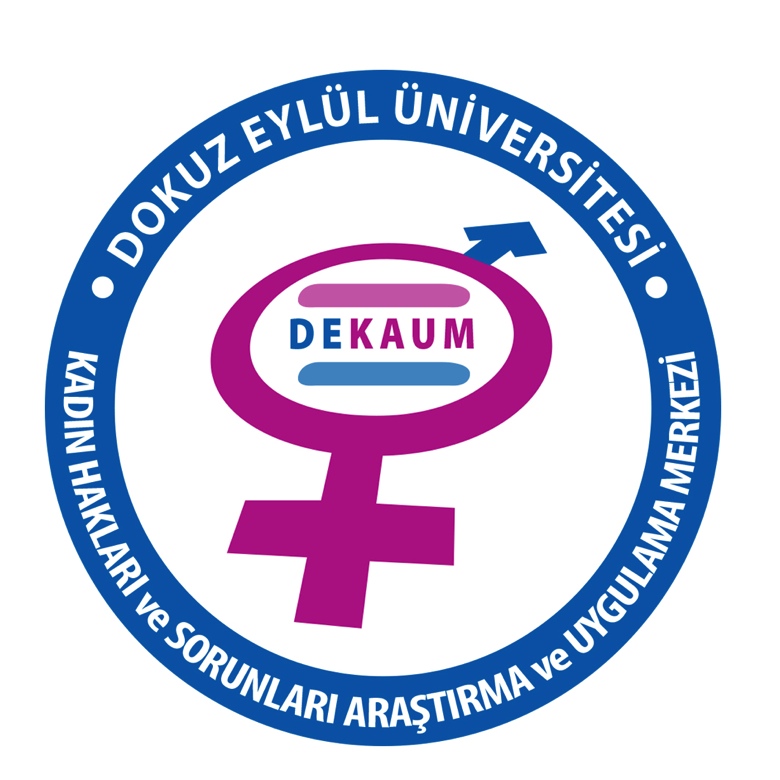 Merkezin Çalışma Alanları
a) Kadın hakları düşüncesini geliştirmeye, yaygınlaştırmaya ve kadının toplumdaki yerini yükseltmeye, kadın hakları konusunda bilinçlendirmeye yönelik eğitim etkinlikleri yapmak, yaptırmakb) Ulusal ya da uluslararası alanda kadın hakları ve sorunları ile ilgili her konuda araştırma, inceleme, proje çalışmaları yapmak, yaptırmak, yapılan etkinliklere katılmak, desteklemek
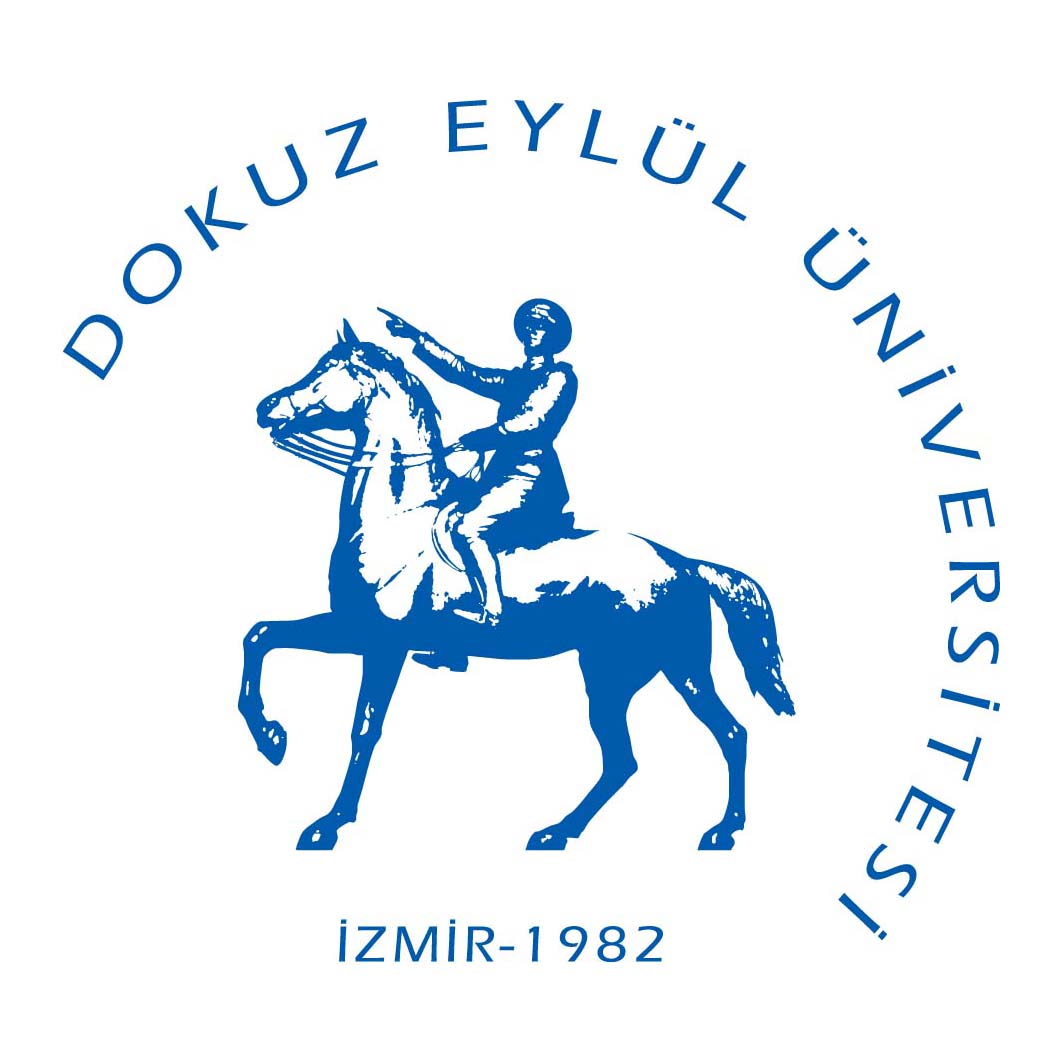 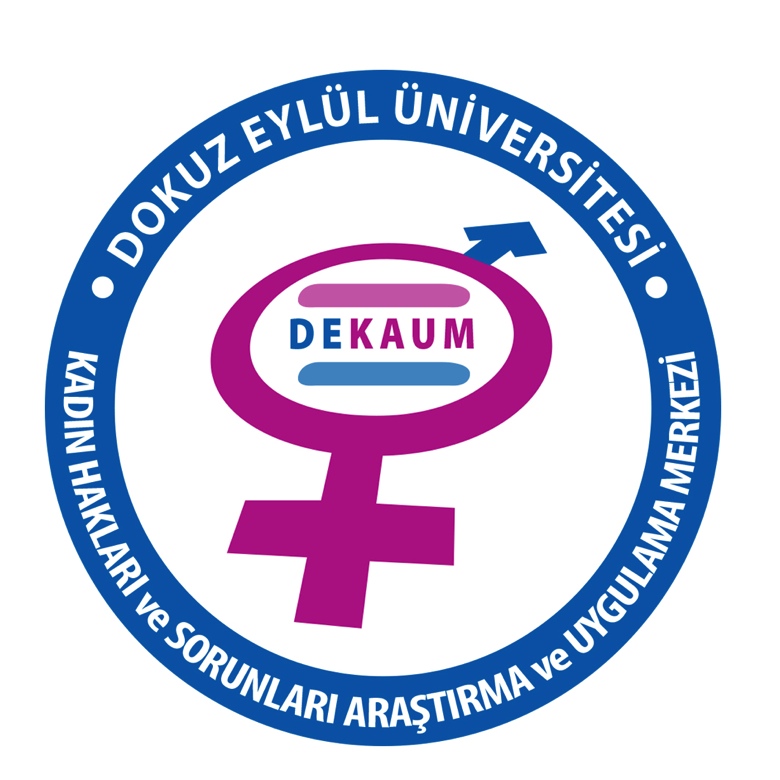 c) Kadın hakları ve sorunları konularında ulusal ve uluslararası kongre, konferans, seminer gibi toplantılar düzenlemek ve bunlara katılmak.d) Kadınlar başta olmak üzere, tüm insan hakları ihlallerinin kaldırılması, insan haklarının yerleştirilmesi ve korunmasına yönelik bilinçlendirme çabalarına destek çıkmak, yönlendirmek ve her türlü araçtan yararlanarak toplumu aydınlatmaya çalışmak.
YÖNETİM ve DANIŞMA KURULU
Merkez Müdürü Prof. Dr. Tülay ÖZÜERMANMüdür Yardımcıları
Yrd. Doç. Dr. Lale ALKINOĞLU
Yrd. Doç.Dr. Esra ÇOKERYönetim Kurulu ÜyeleriProf. Dr. Tülay CANDAProf. Dr. Egemen İDİMANYrd. Doç. Dr. Canan ERKAN
Prof. Dr. Meltem KUTLU GÜRSELProf. Dr. Konca YUMLUProf. Dr. Seval SEKİNYrd. Doç. Dr. Esra ÇOKERIşılay SAYGIN Semra MARMARAİnci MUTLUERDr. Nazan PEDÜKCOŞKUN
Sancar MARUFLU
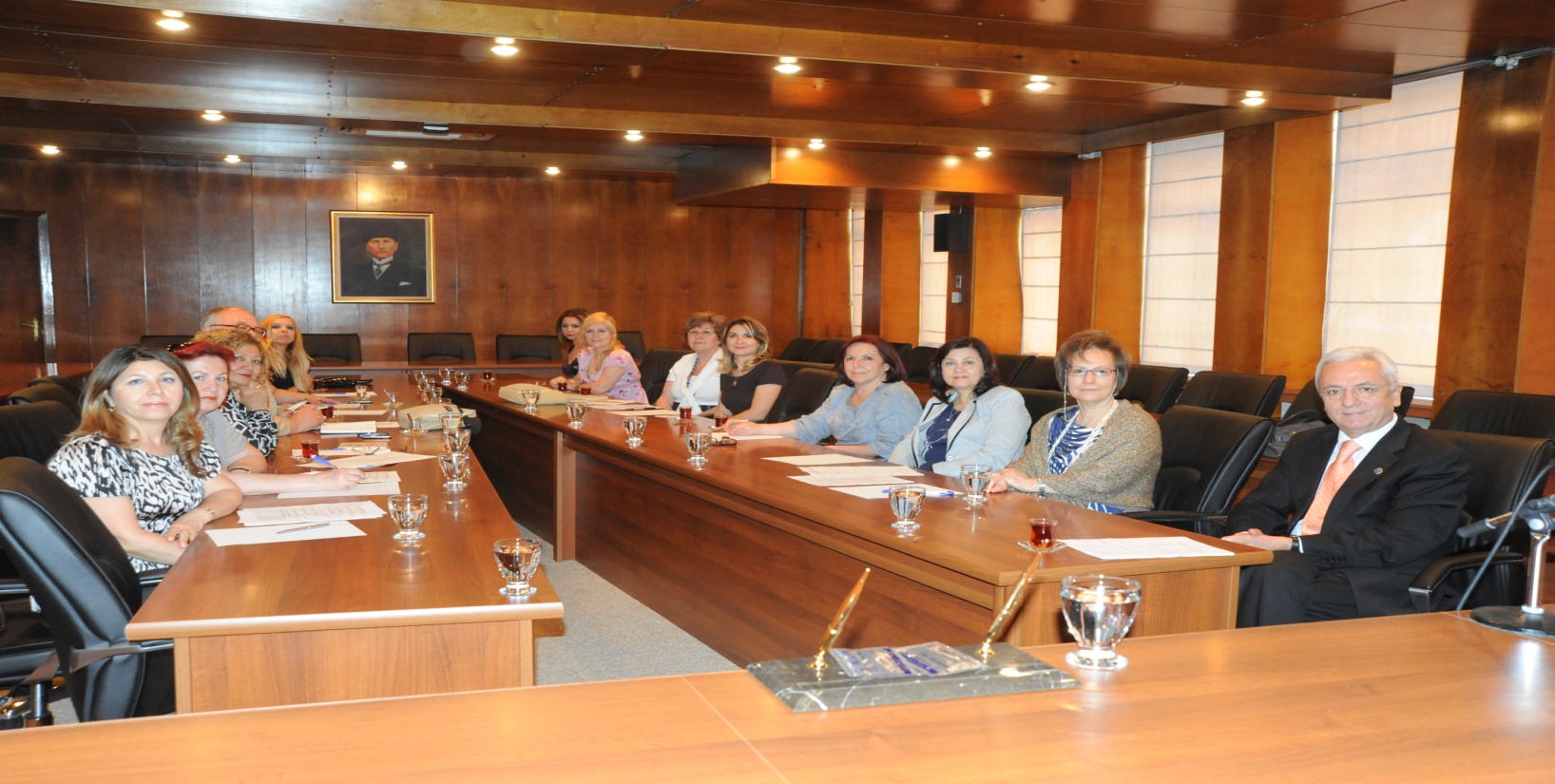 Genç DEKAUM
Dokuz Eylül Üniversitesi Kadın Hakları ve Sorunları Araştırma ve Uygulama Merkezi(DEKAUM) bünyesinde Zeynep  KOCA  HELVACI başkanlığında “Genç DEKAUM”  kurulmuştur.  

Araş.Gör. Orhan IRK yönetiminde devam etmektedir.

                                                         
			    Genç DEKAUM üyeleri
Gülay DÖNER
Süleyman Kürşad ÇİMEN
Selver KÜÇÜKÇİRKİN
Dilek ÜÇPUNAR
Murat ESİRGENCE
Beste KOÇER
Cande TURAY
Burcu ŞAMDANLI
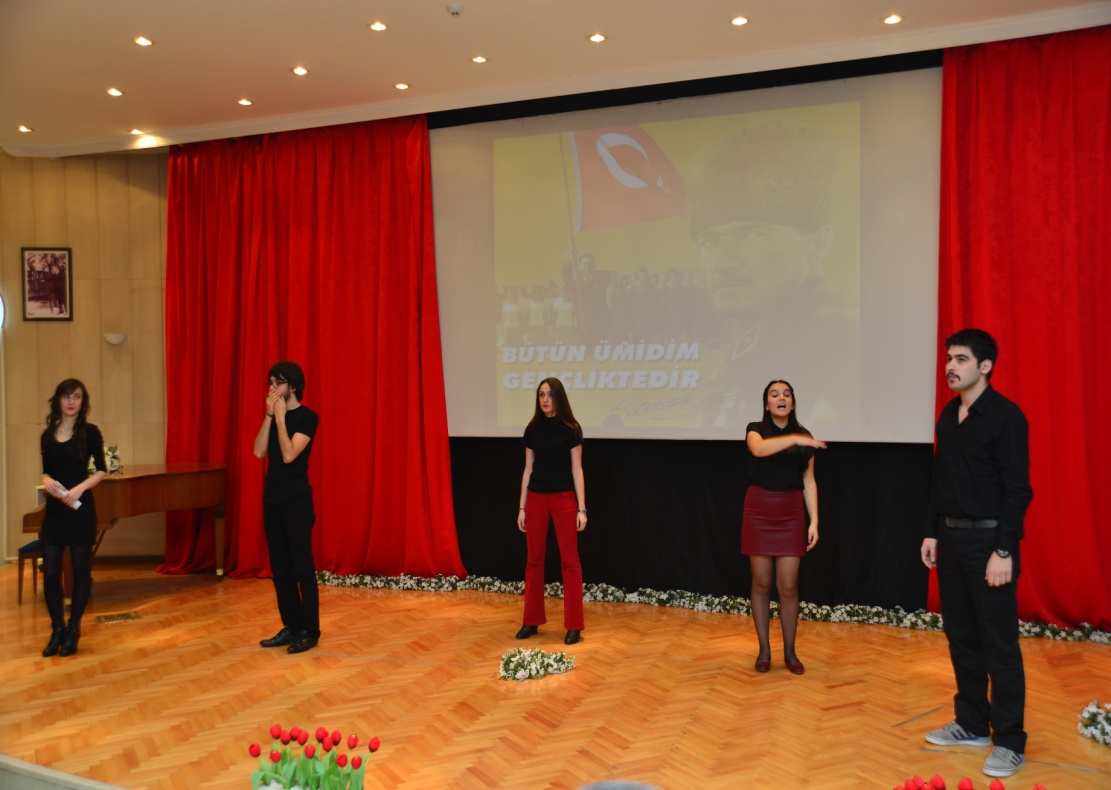 Seda SELLİ
Aslı BÜYÜK
Aydın SAMANCI
Merve DENİZCİ
Burcu KESKİN
Nilay VURAL
Vildan ER
Ece GÜNDÜZ
Çalışma Komisyonları
Toplumsal Cinsiyet Komisyonu
Kadın ve Hukuk Komisyonu 
Kadın ve Medya Komisyonu 
Kadın ve Şiddet Komisyonu
Kadın ve Sağlık Komisyonu
Kadın ve Tarih Komisyonu
Kadın ve Sanat Komisyonu
Kadın ve Çevre Komisyonu
Kadın ve Çalışma Yaşamı Komisyonu
Kadın ve Edebiyat Komisyonu
Kadın ve Din Komisyonu
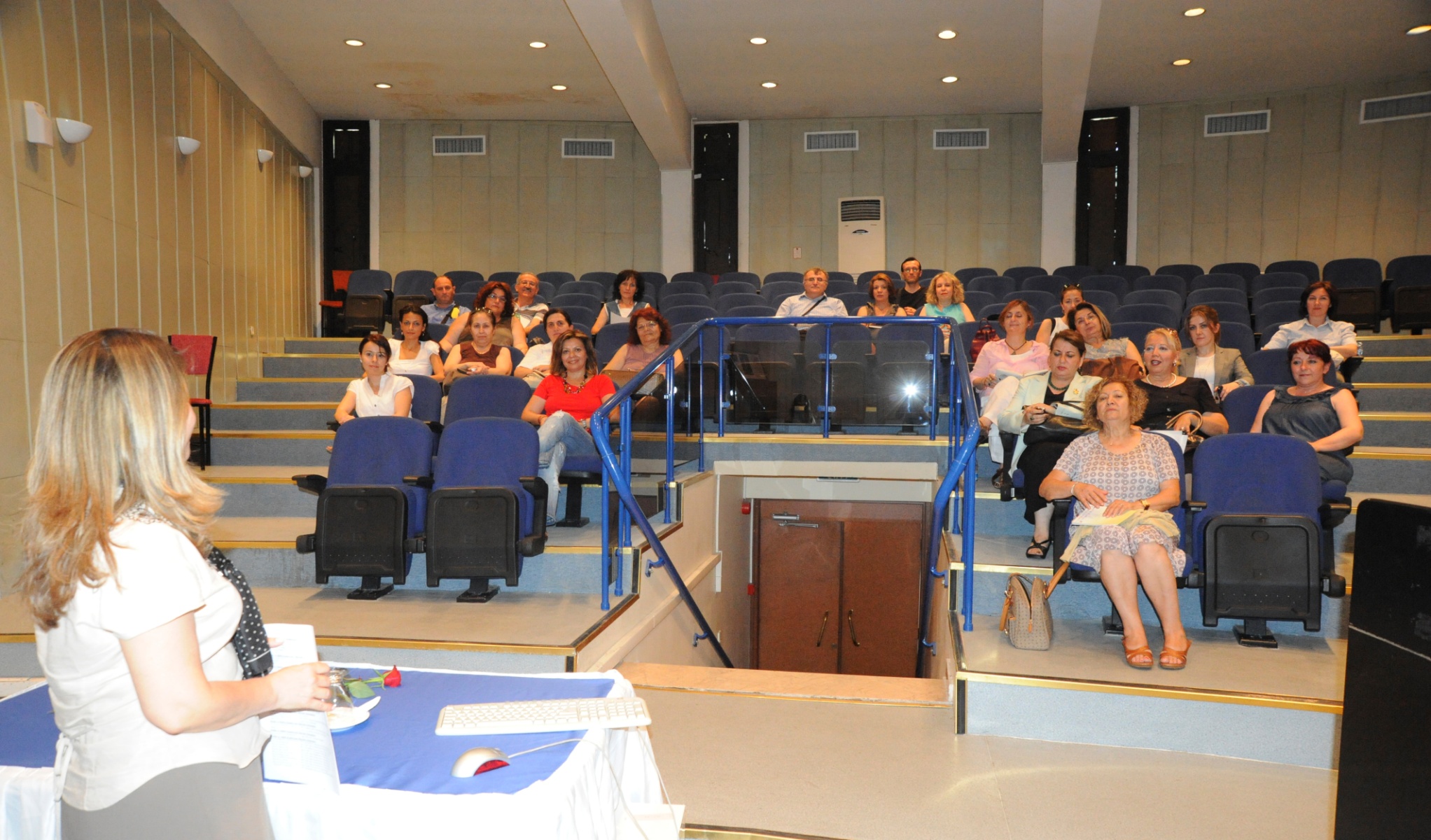 Açılış ve Sergi /ATATÜRK ve KADIN
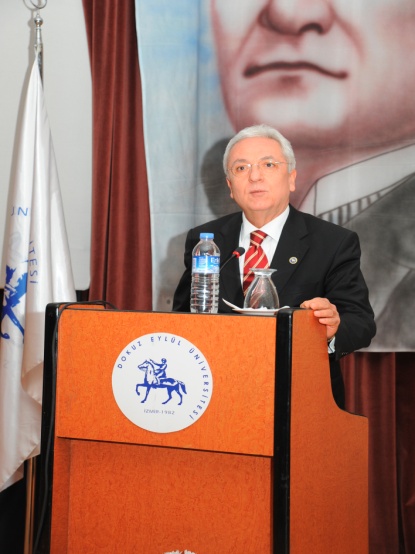 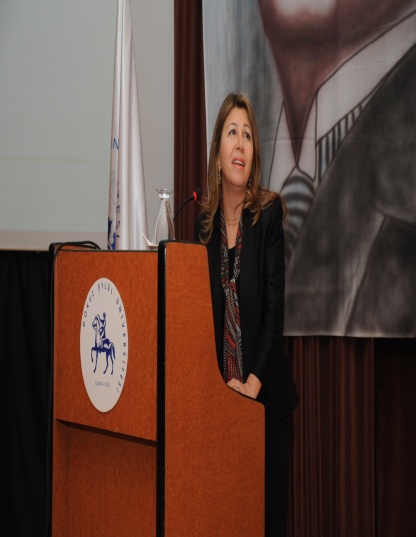 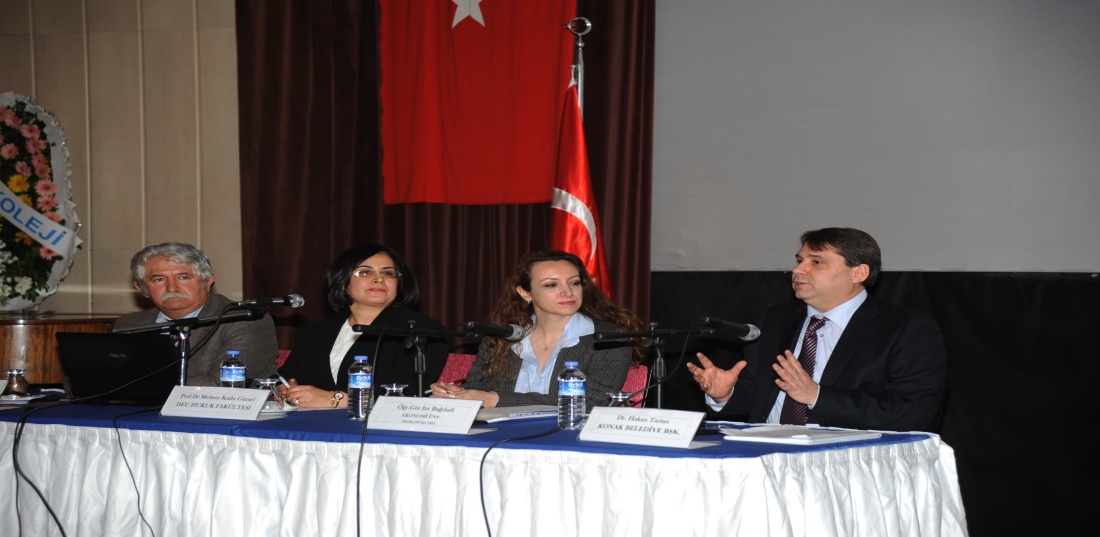 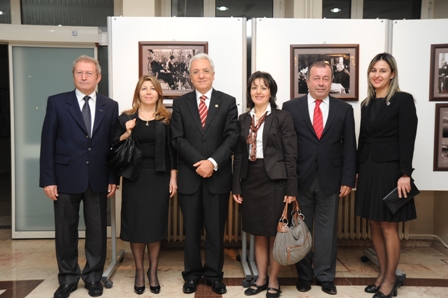 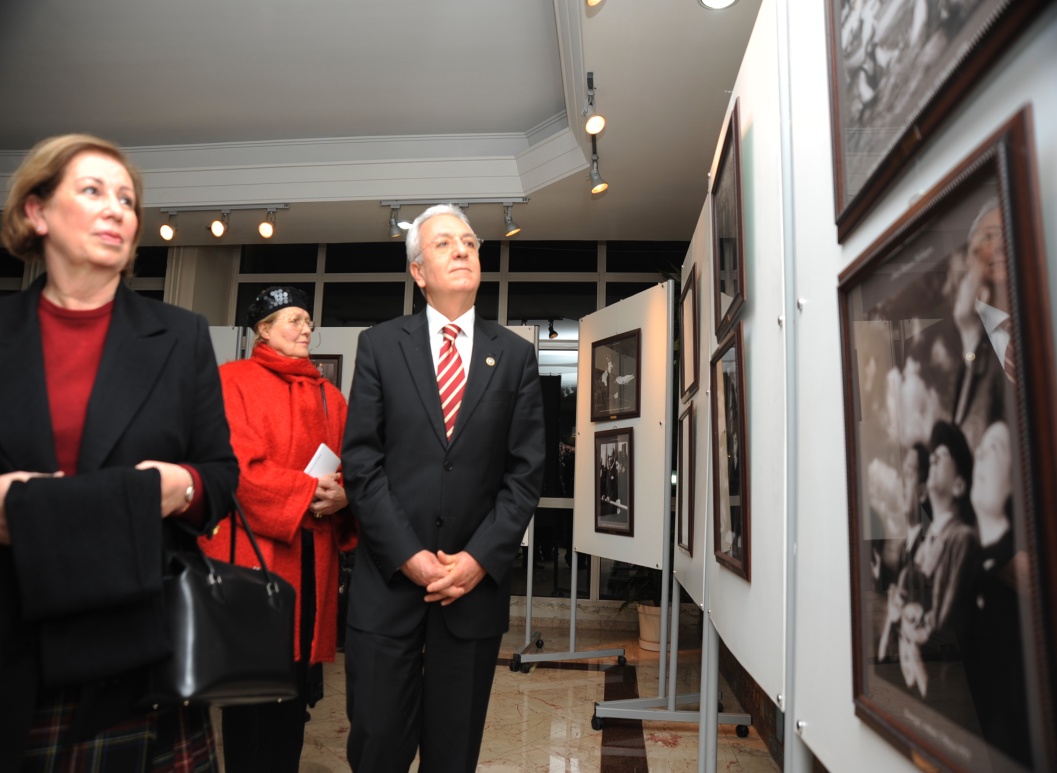 8 Mart 2011Kadının Özgürlük ve Onur Sorunu
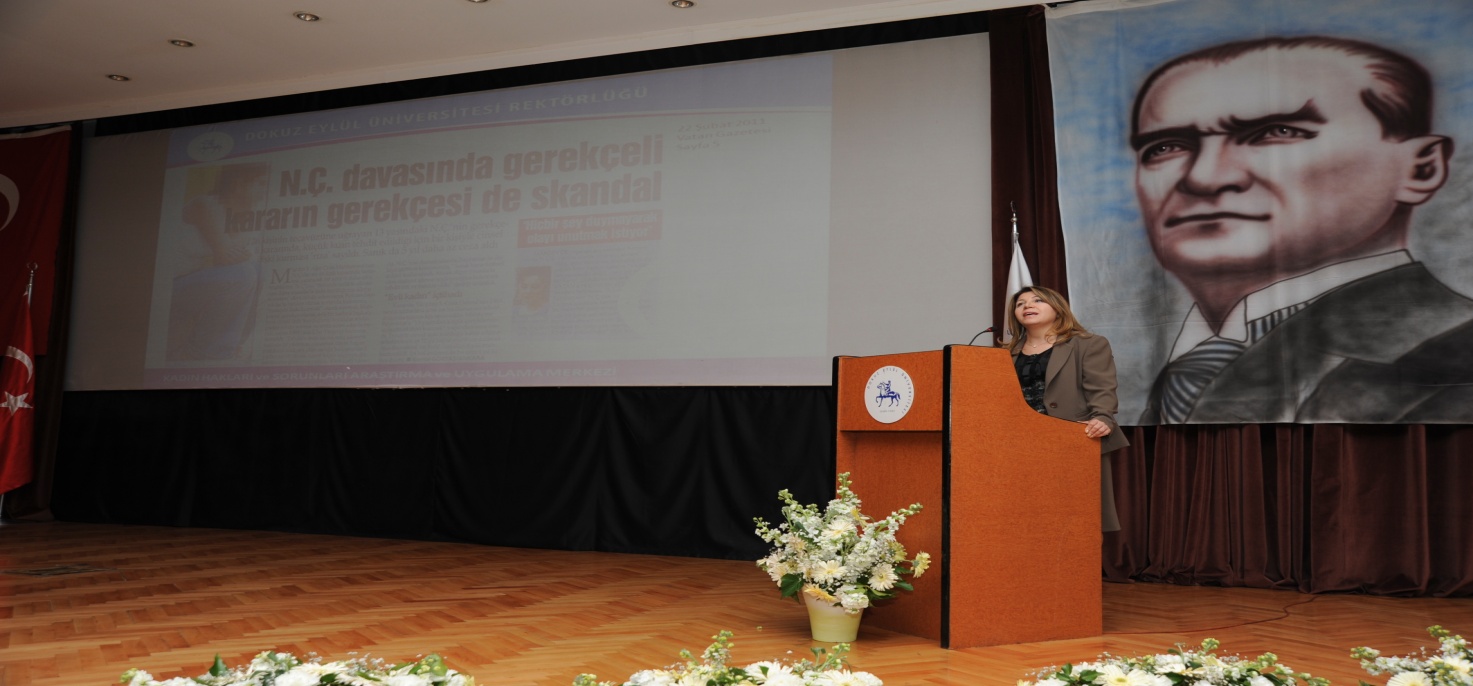 ULUSLARARASI KADIN KONFERANSIKADIN OLMAK -Farkındalık ve Özgürleşme-
ULUSLARARASI KADIN KONFERANSI YÜRÜTME KURULU TOPLANTISI
(22.11.2011 )
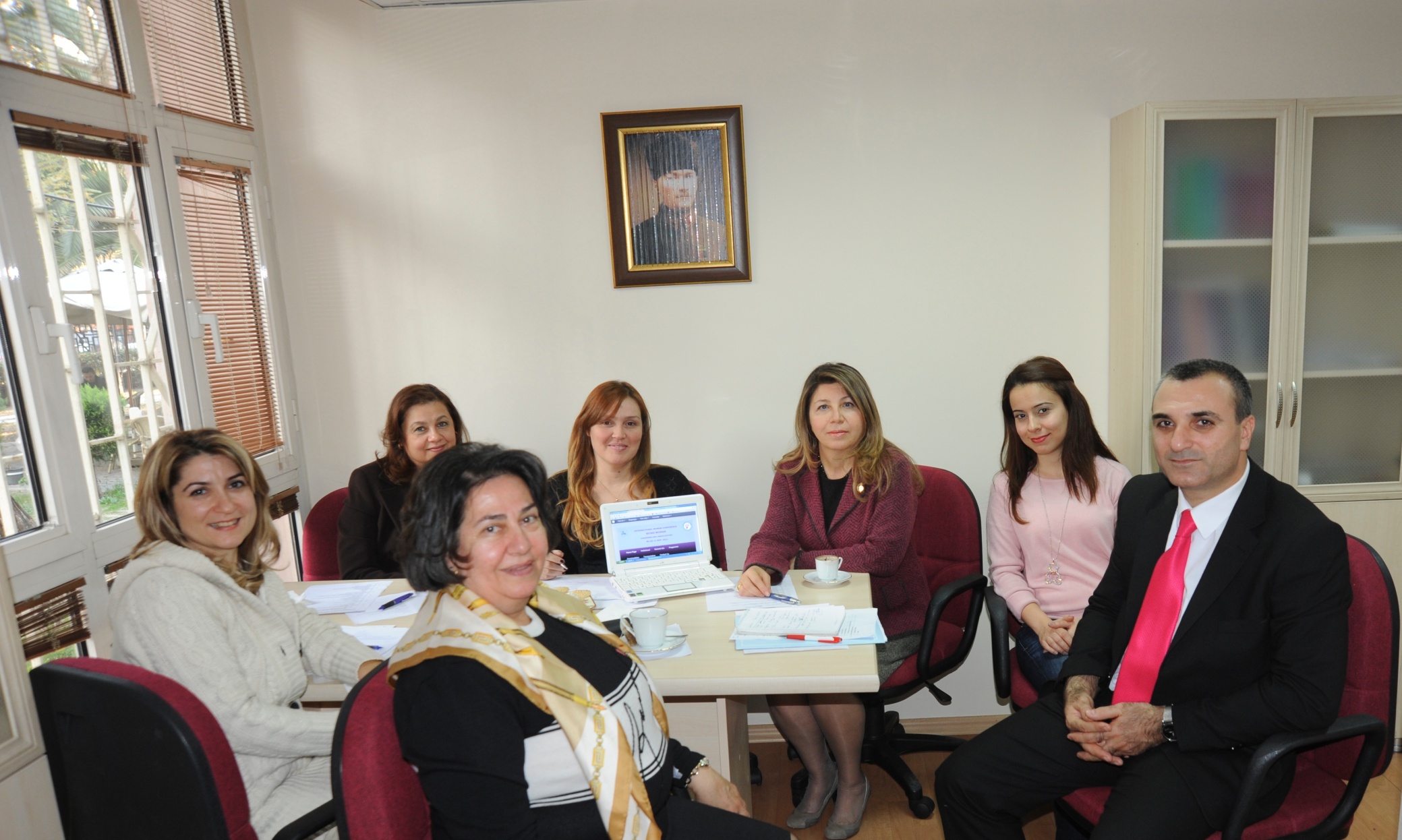 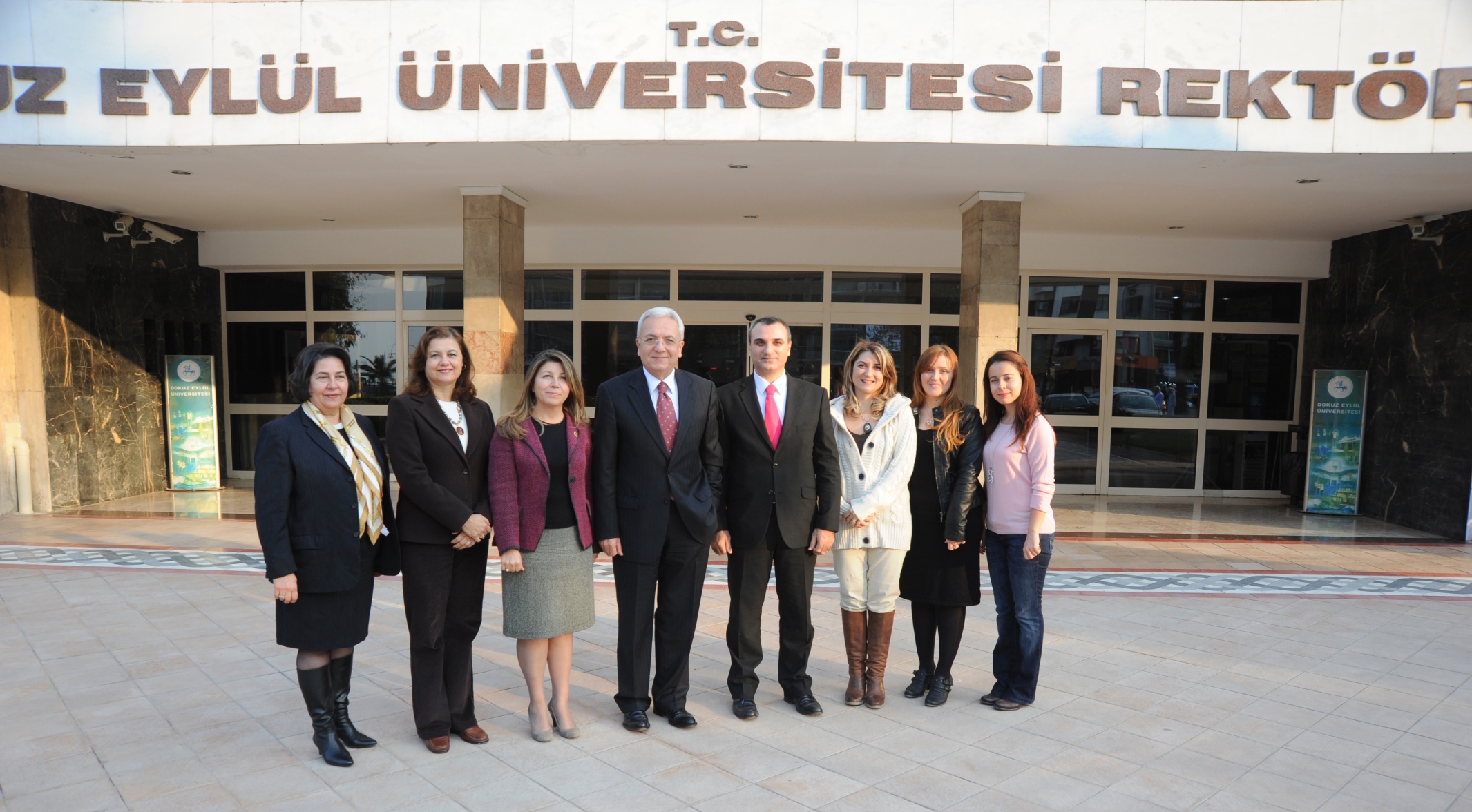 ULUSLARARASI KADIN KONFERANSIKADIN OLMAK -Farkındalık ve Özgürleşme-(E-book hazırlanmış ve web sitemizde ilan edilmiştir)
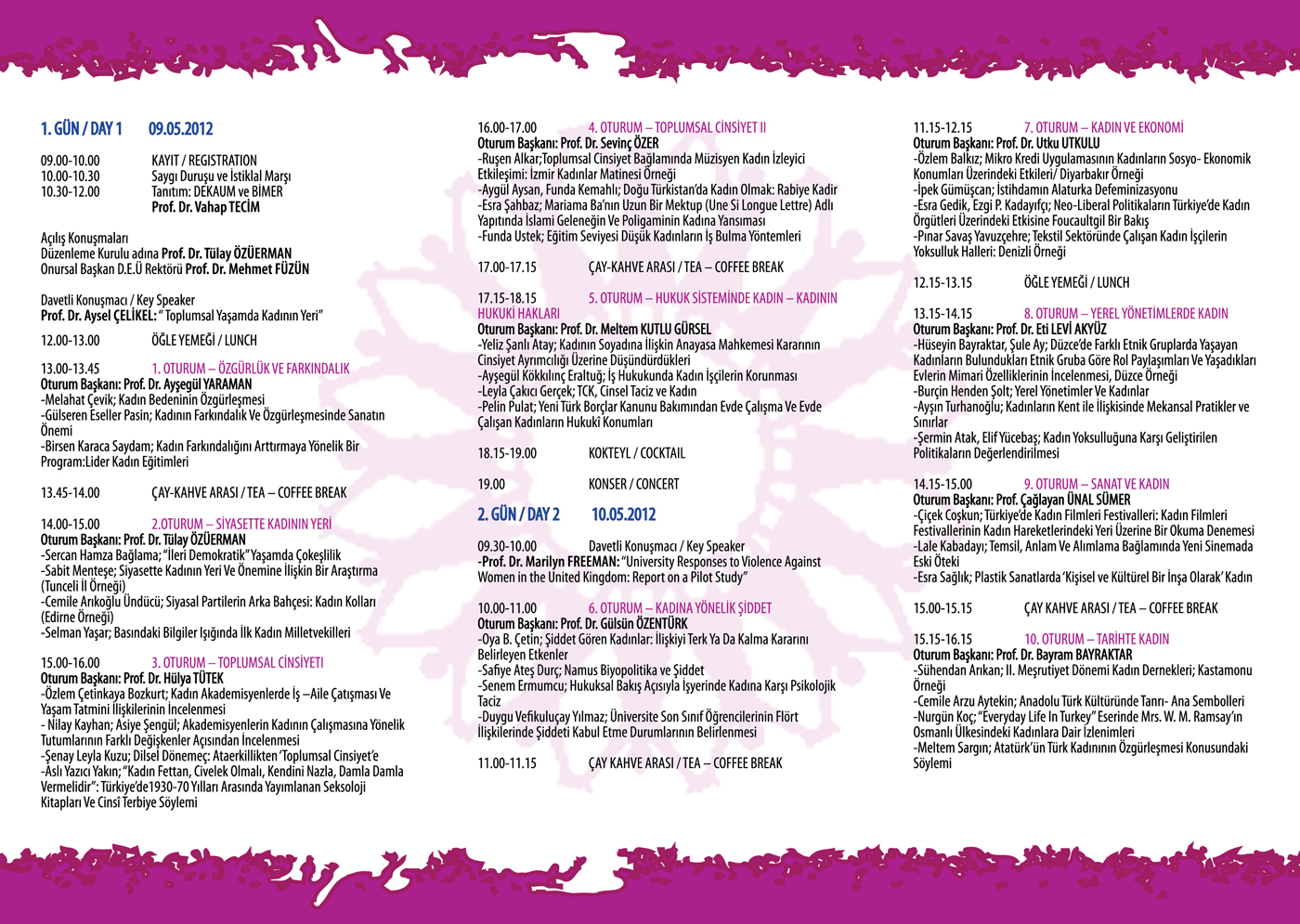 Konferansımızdan…
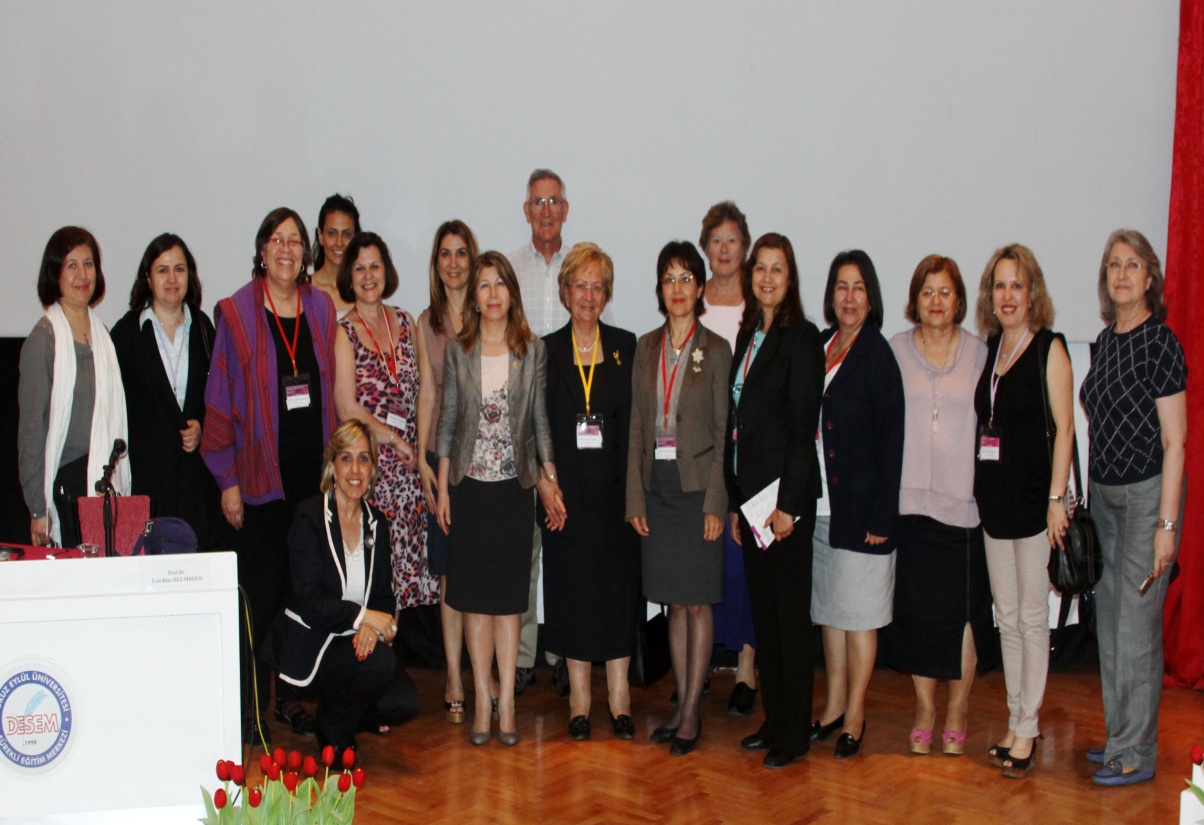 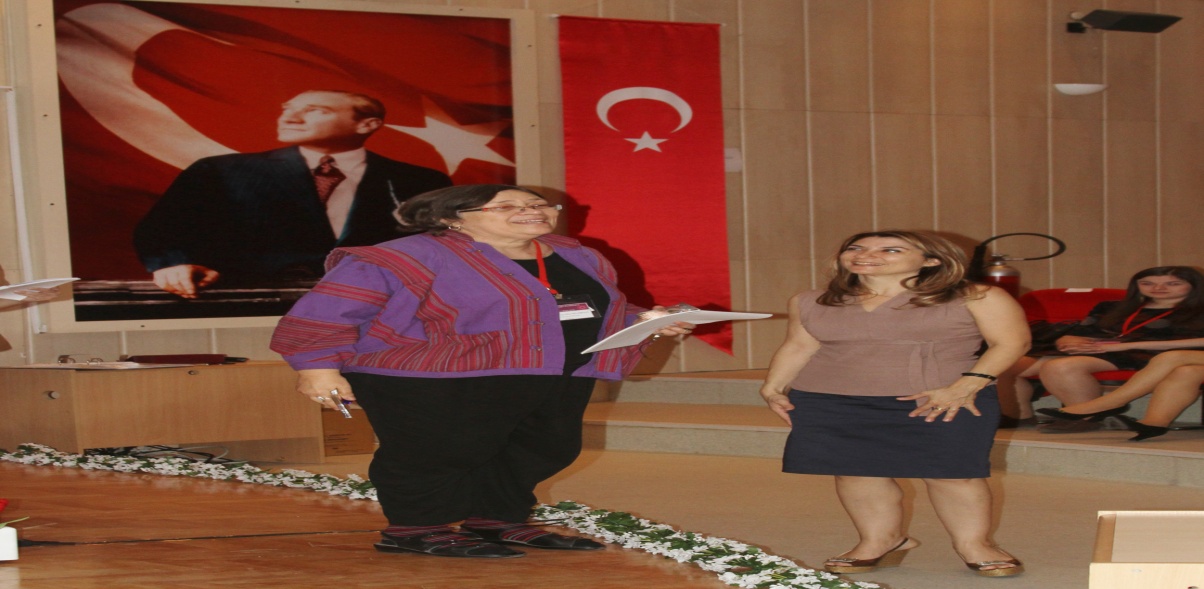 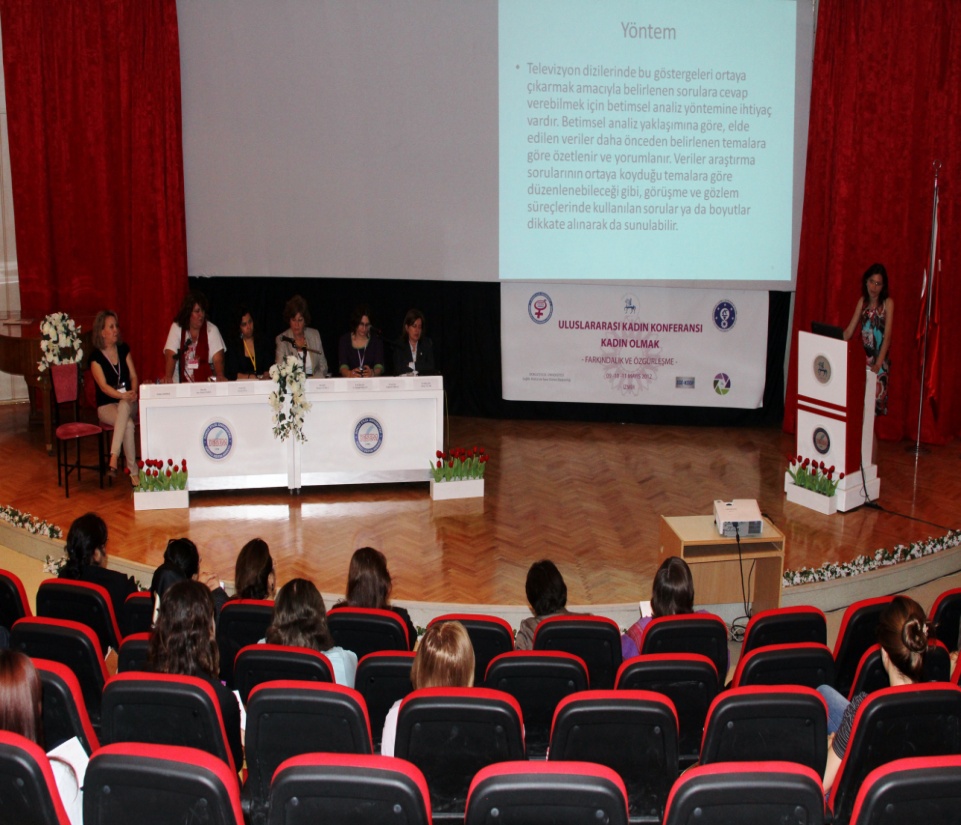 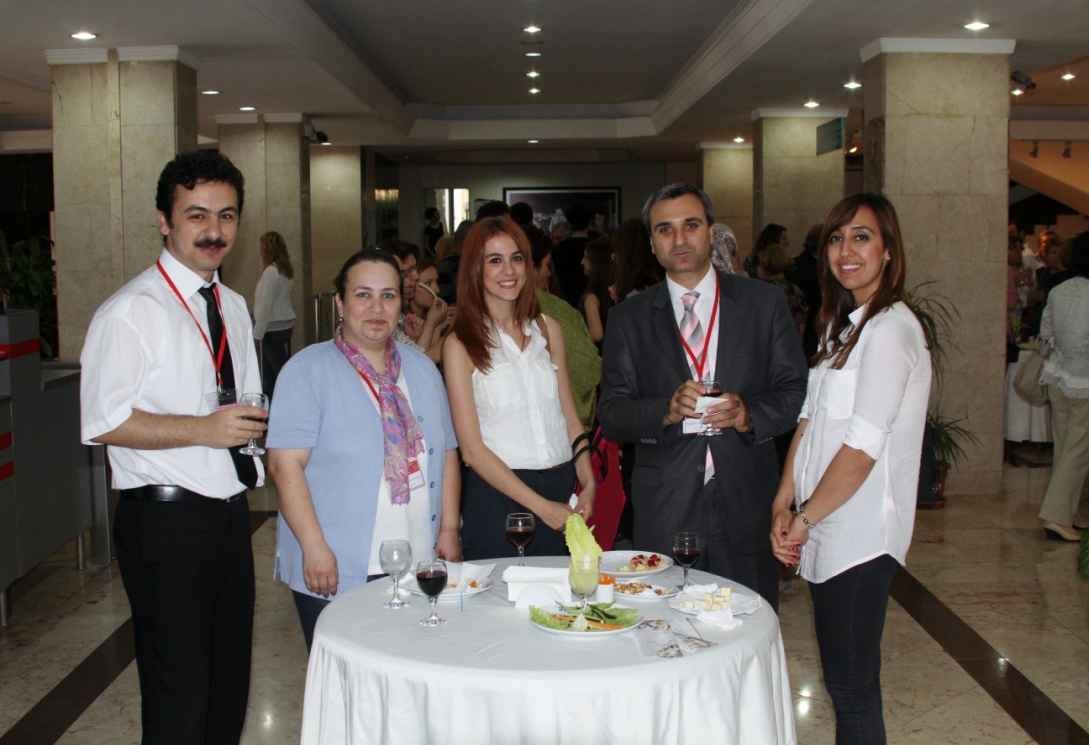 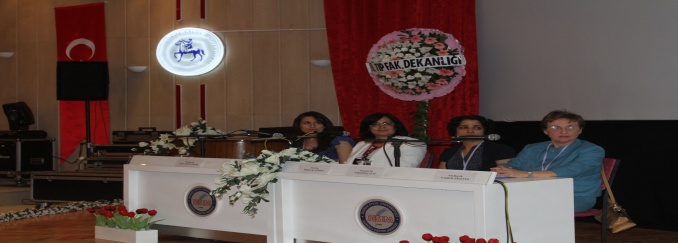 Kadın Bestekarlarımız Konseri
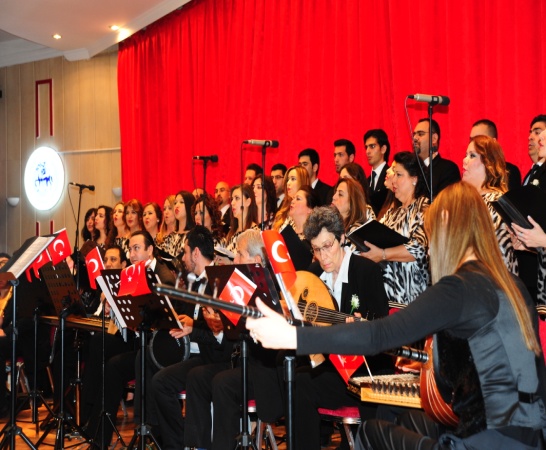 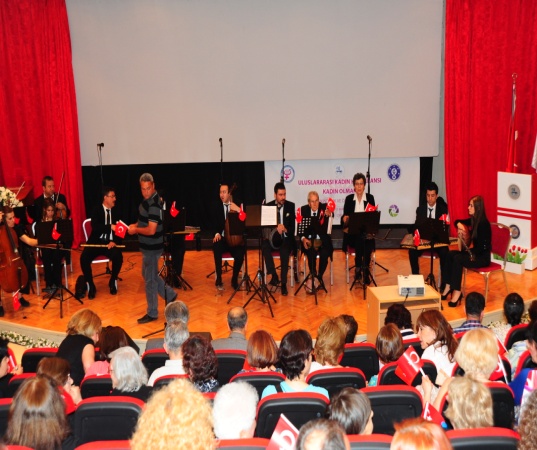 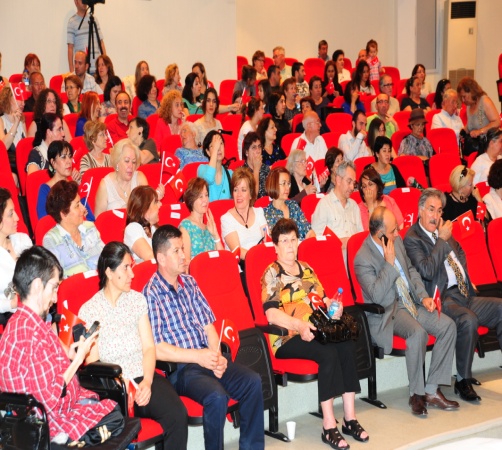 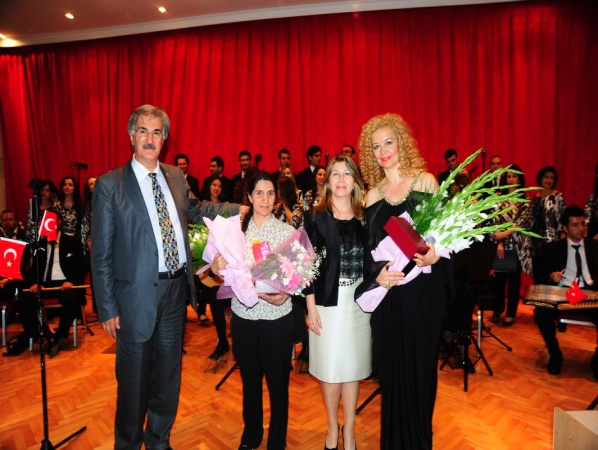 “MEDYADA  KADINA  ŞİDDET” PANELİ ( 22.12.2011 )
Dokuz Eylül Üniversitesi Kadın Hakları ve Sorunları Araştırma ve Uygulama Merkezi (DEKAUM) tarafından Medya Komisyonumuzun katkılarıyla 22 Aralık 2011 Saat:17:00' da DESEM Bordo Salon'da "Medyada Kadına Şiddet" konulu Panel düzenlenmiştir.
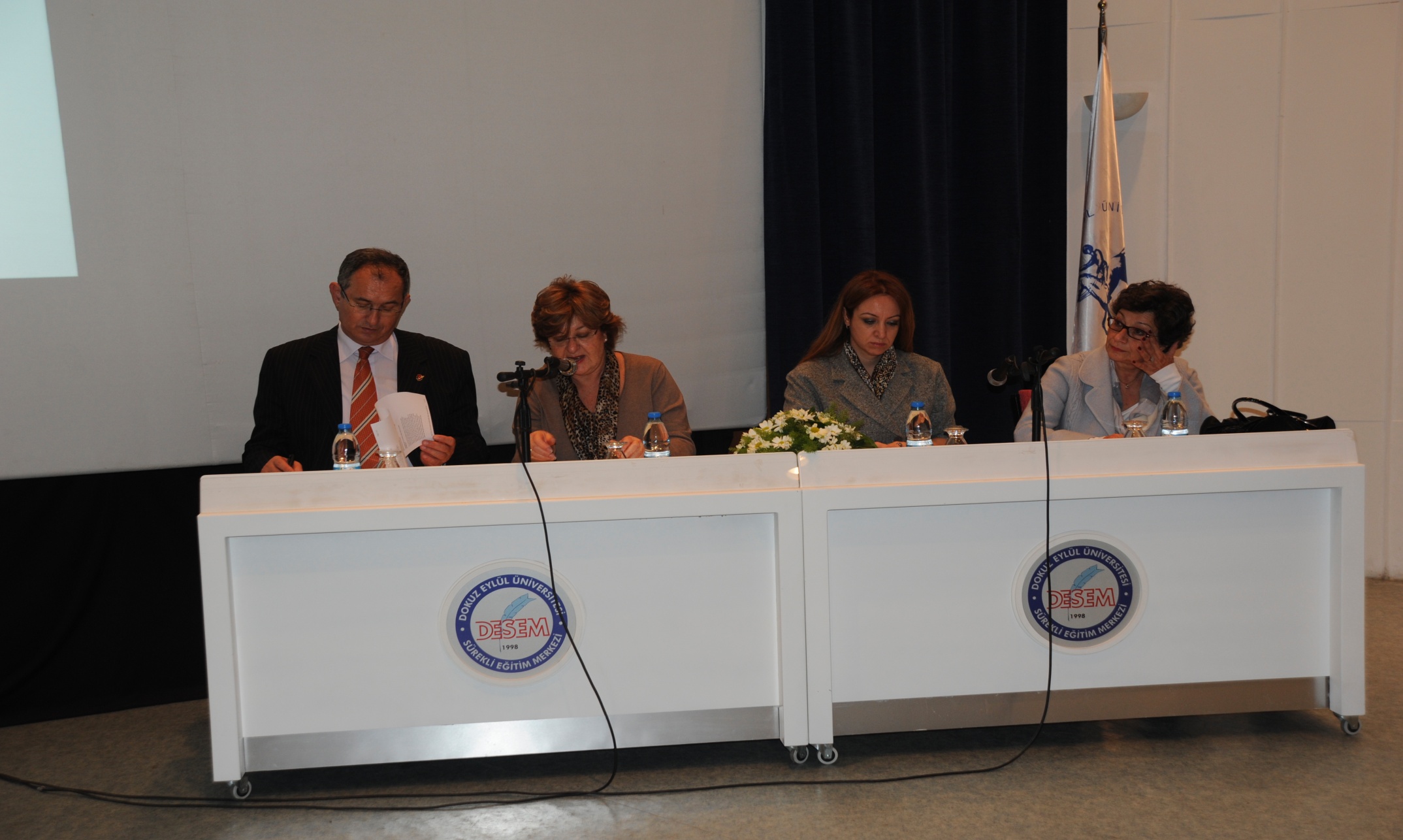 “8 MART DÜNYA KADINLAR GÜNÜ” ETKİNLİĞİ ( 8 Mart 2012 )KADIN ve SANAT konulu konferans düzenlendi.
BİR EL DE SEN VER etkinliğine destek verildi. İzmirli kadınlar, bu yıl 8 Mart’ı salonların dışına taşıyarak kutlamak istediler ve sahillerde  el ele tutuşarak kadına yönelik şiddeti protesto ettiler.
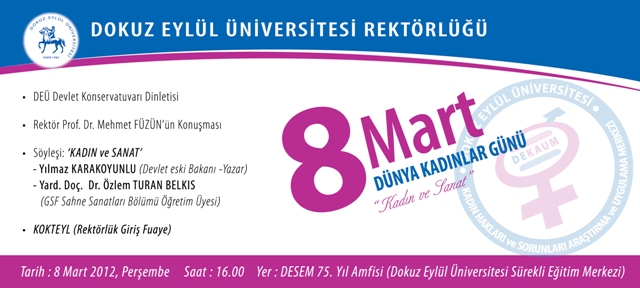 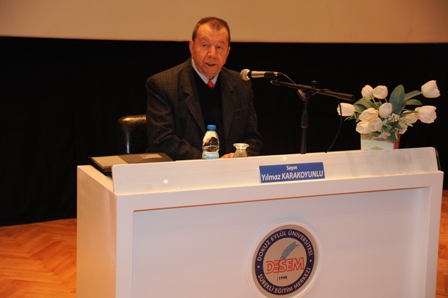 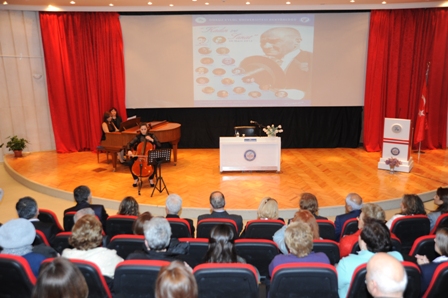 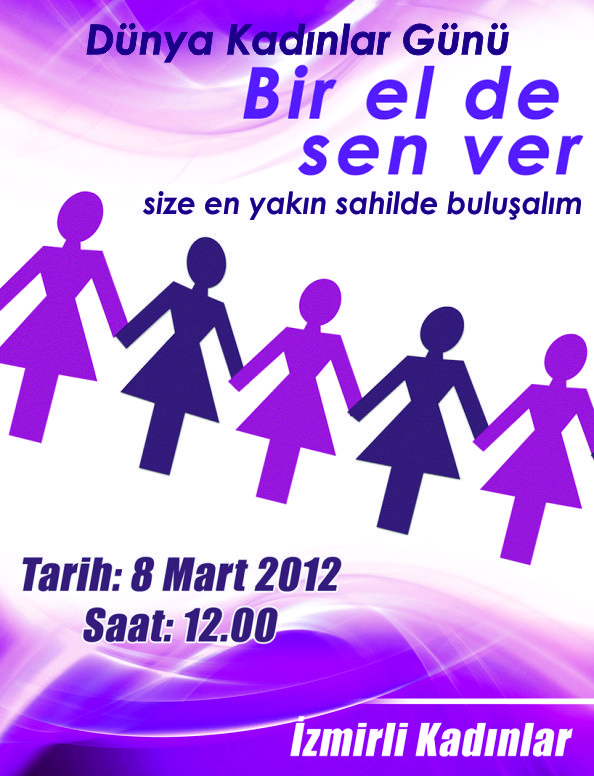 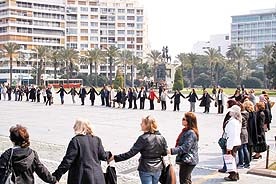 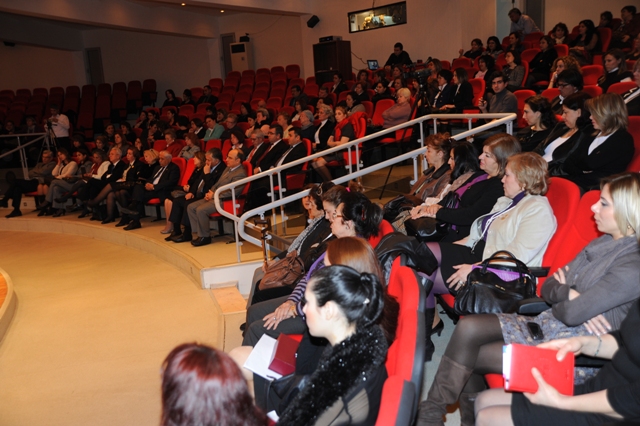 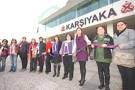 CUMHURİYET,ATATÜRK ve KADIN
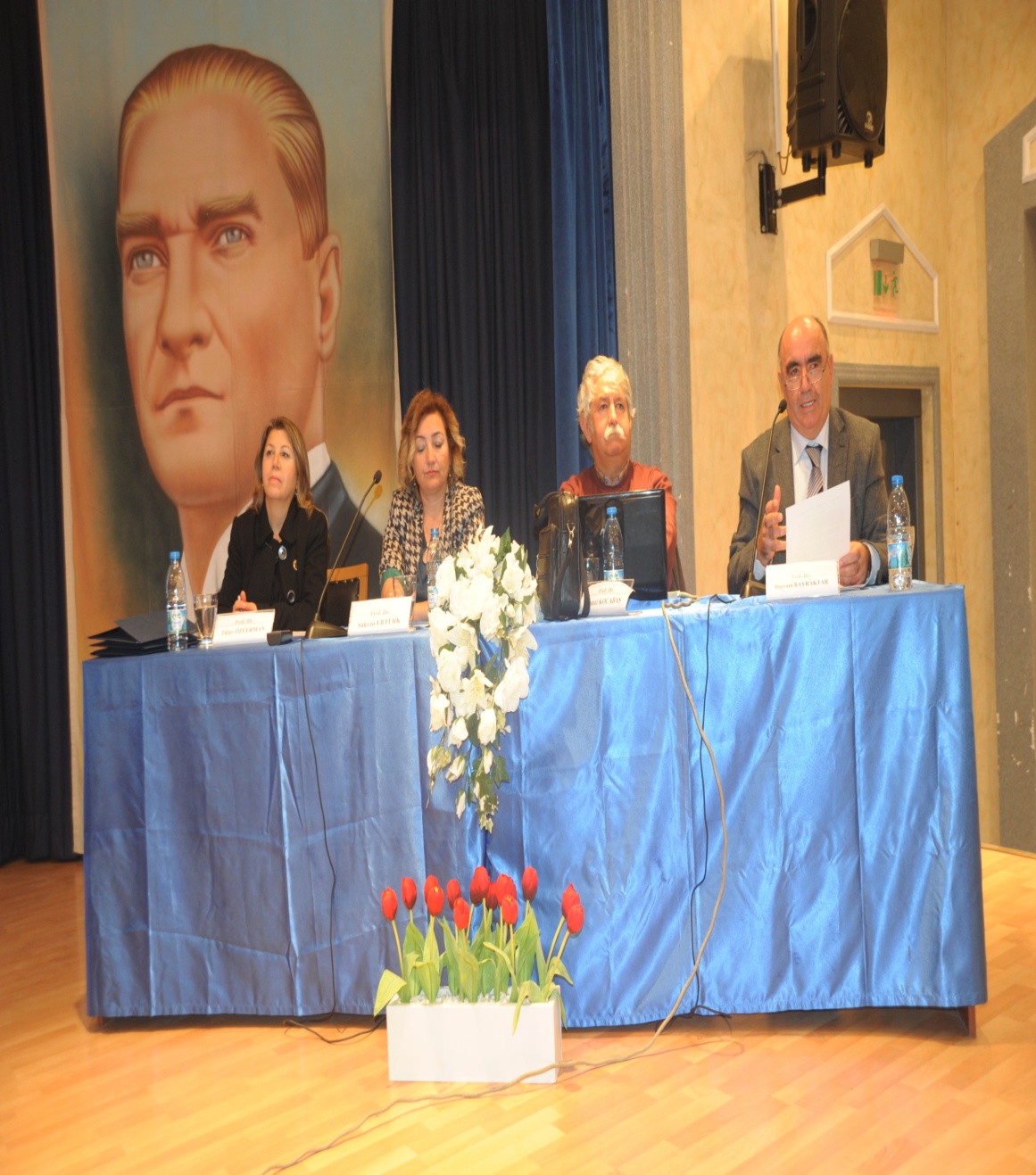 Cumhuriyeti Kuran Kadınlar Sergisi /PANEL
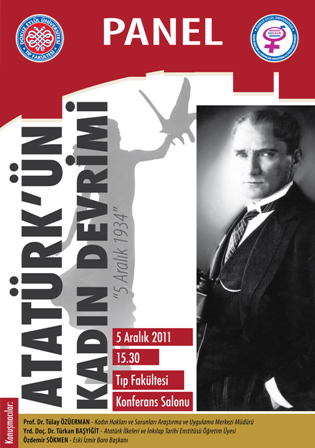 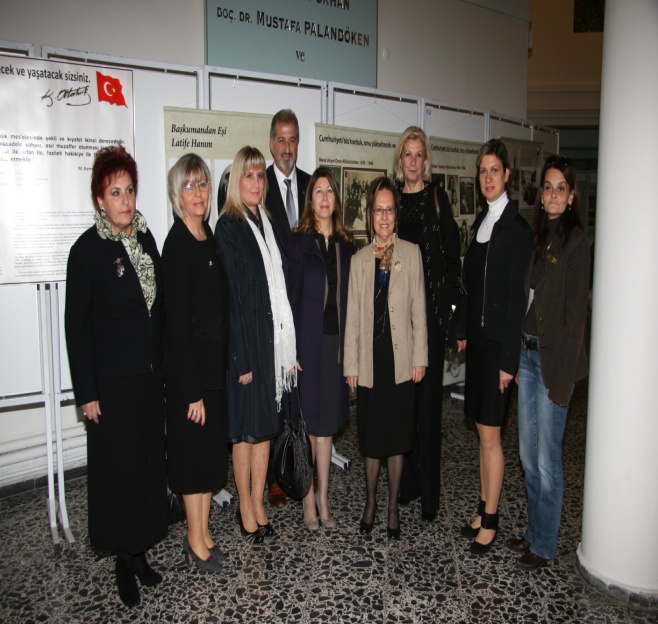 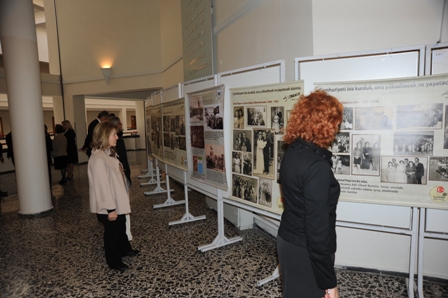 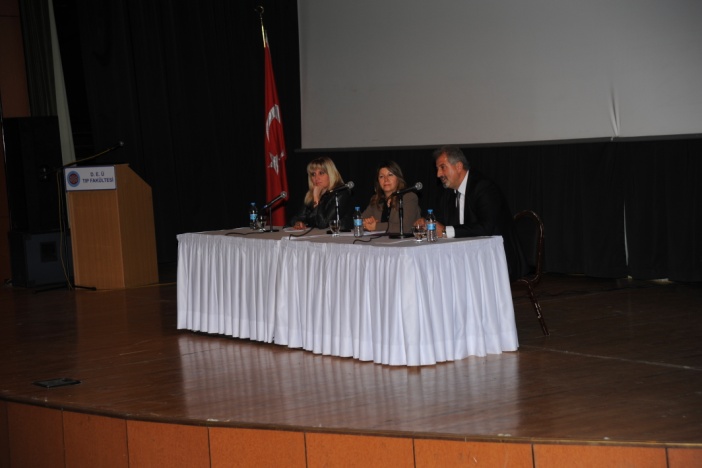 HAYATIMIZI DEĞİŞTİREN KÜÇÜK ŞEYLER
Dokuz Eylül Üniversitesi Kadın Hakları ve Sorunları Araştırma ve Uygulama Merkezi(DEKAUM) tarafından; Üniversitemizin kuruluşunun 30. yılı etkinlikleri kapsamında düzenlediğimiz konferanslar dizisinin 2. sinde , Prof. Dr. Saffet MUTLUER’in (Beyin ve Cerrahi) konuşmacı olara yer aldığı “HAYATIMIZI DEĞİŞTİREN KÜÇÜK ŞEYLER” gerçekleştirilmiştir.
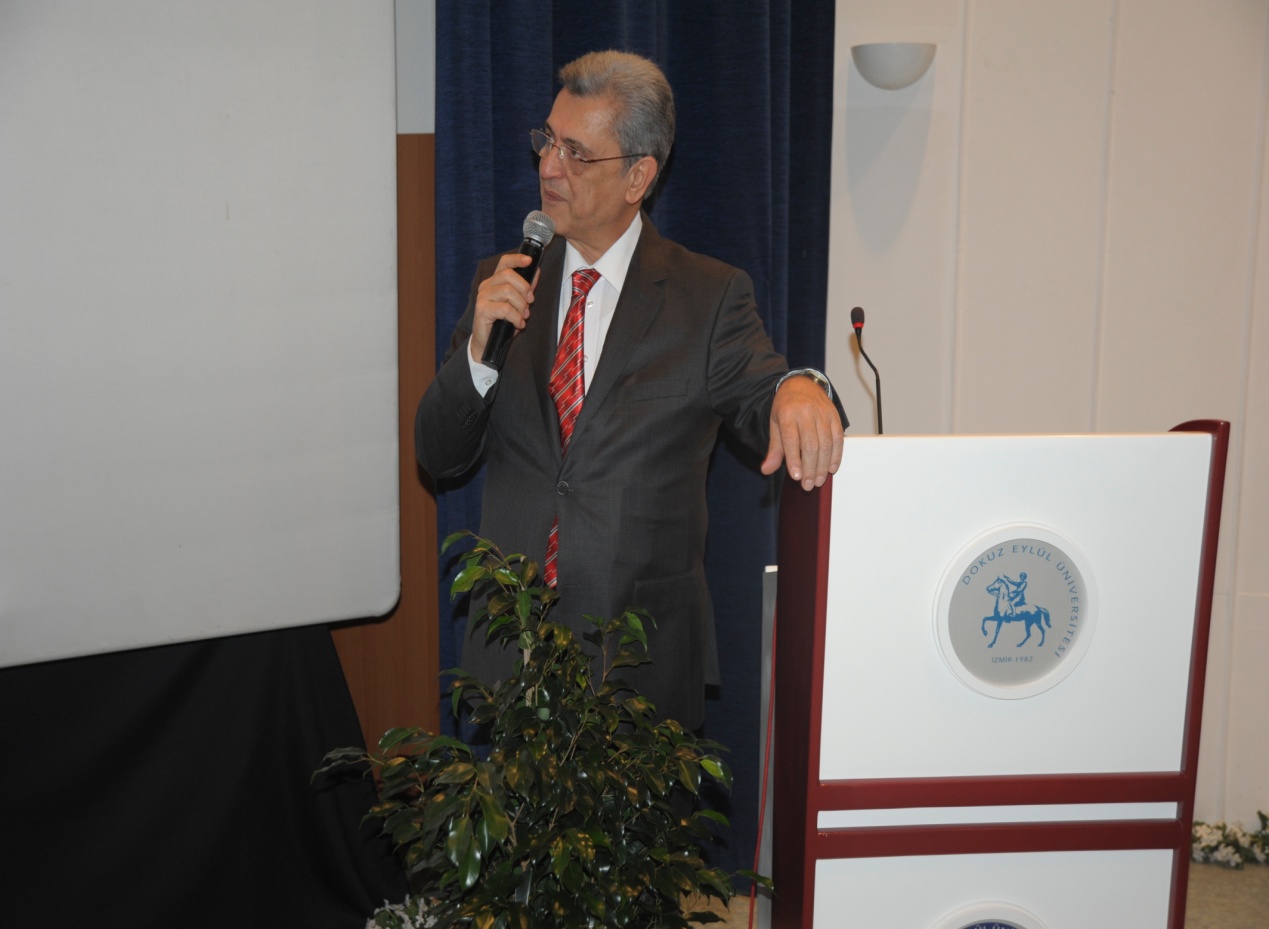 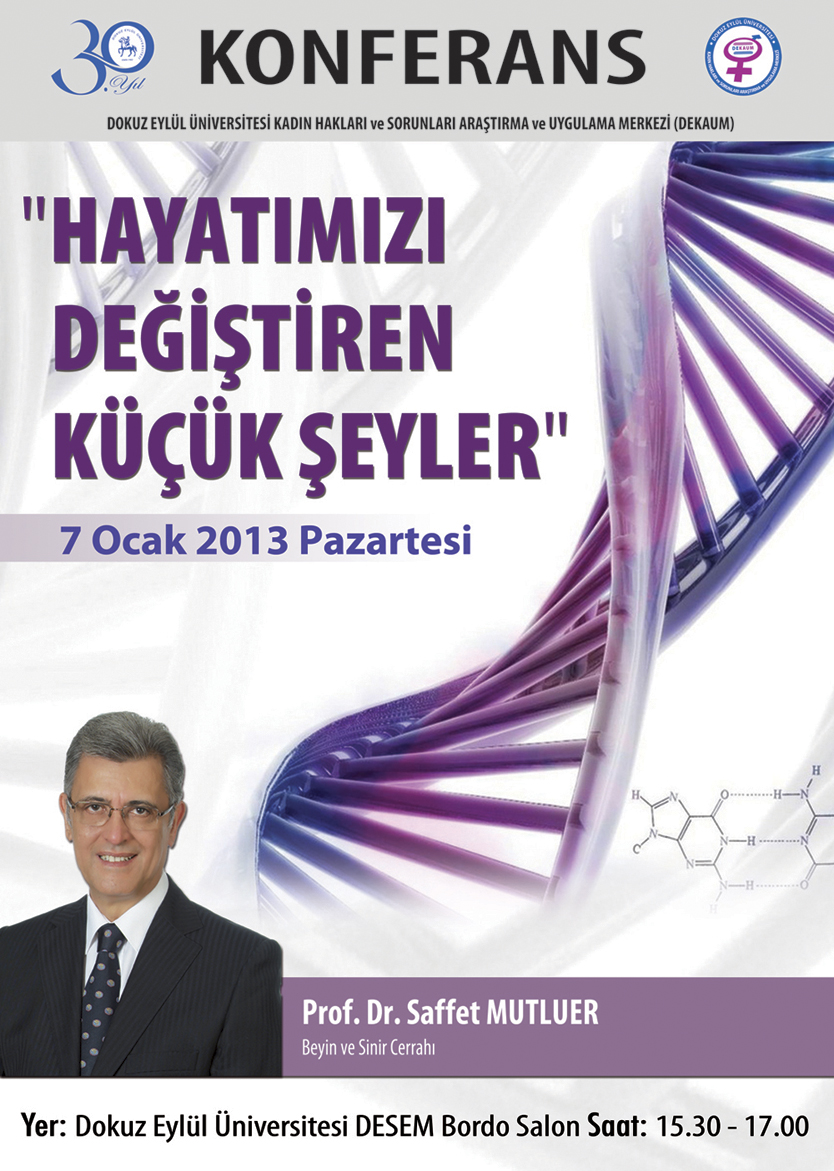 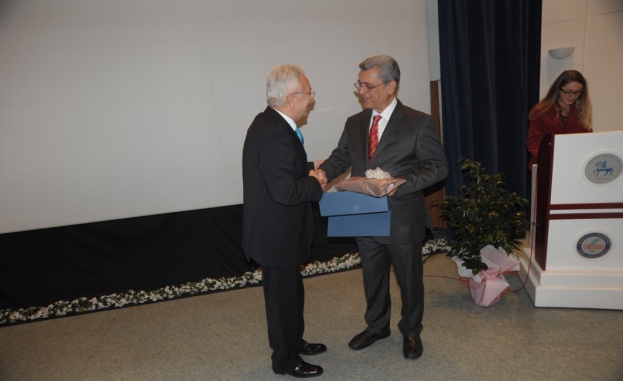 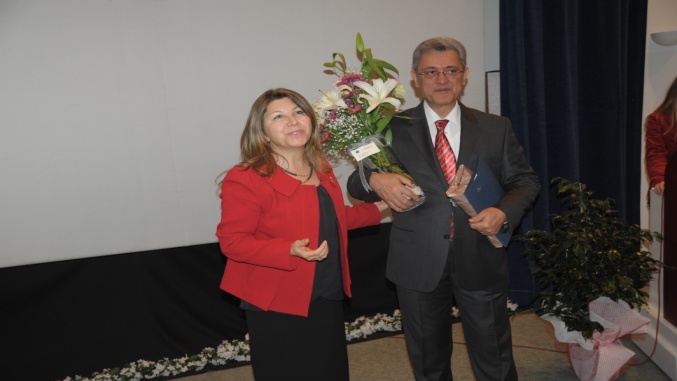 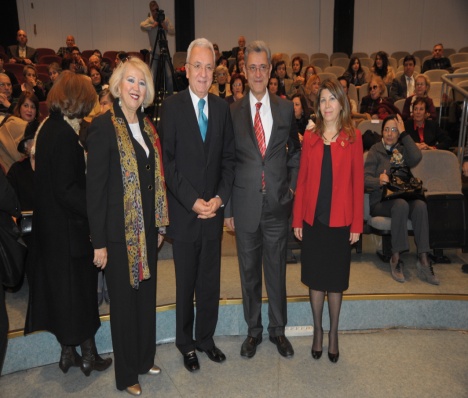 AYNADAKİ BEN…
Dokuz Eylül Üniversitesi Kadın Hakları ve Sorunları Araştırma ve Uygulama Merkezi(DEKAUM) tarafından; Üniversitemizin kuruluşunun 30. yılı etkinlikleri kapsamında düzenlediğimiz konferanslar dizisinin 3’sinde, Prof.Dr. Ayşen BAYKARA’nın (Çocuk ve Genç Psikiyatristi) konuşmacı olarak yer aldığı “AYNADAKİ BEN” konferans gerçekleştirilmiştir.
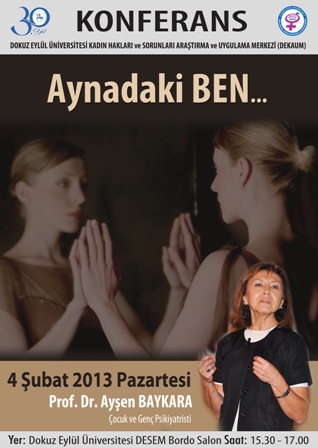 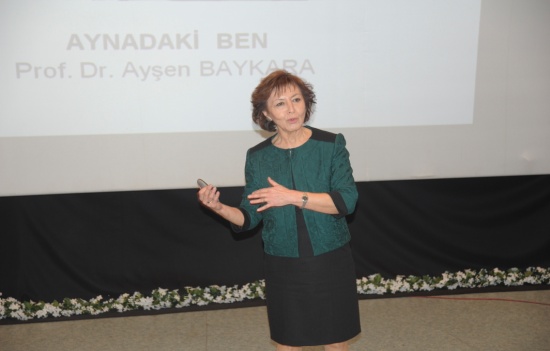 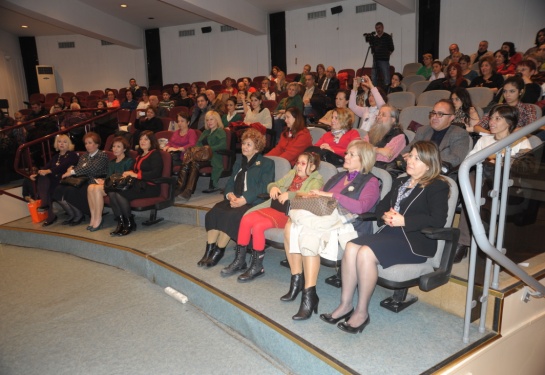 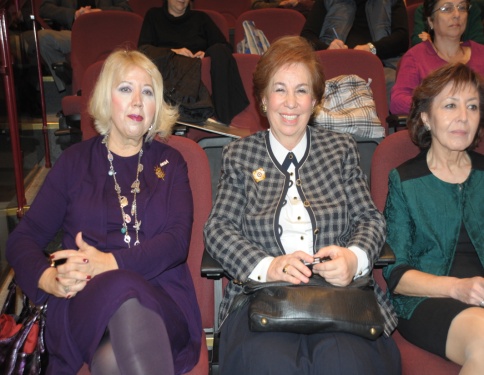 8 Mart 2013
8 Mart Dünya Kadınlar Günü’nde, Yeni Asır Gazetesi Genel Yayın Yönetmeni Şebnem BURSALI konuşmacı olarak yer aldı. Faruk DEMİR konser verdi.
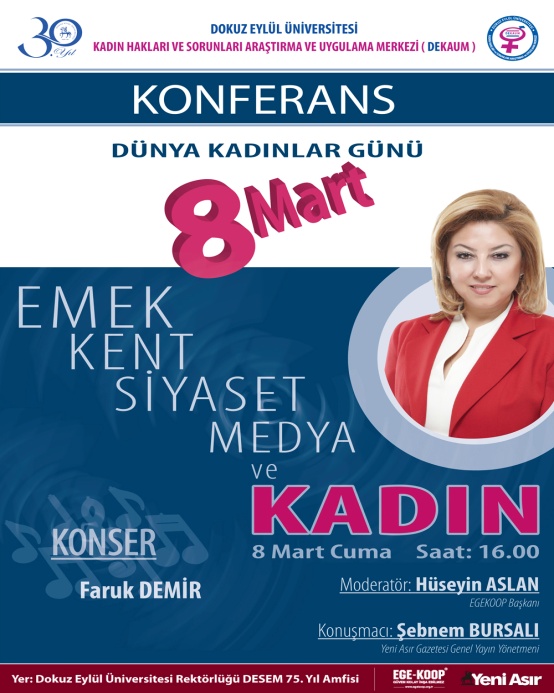 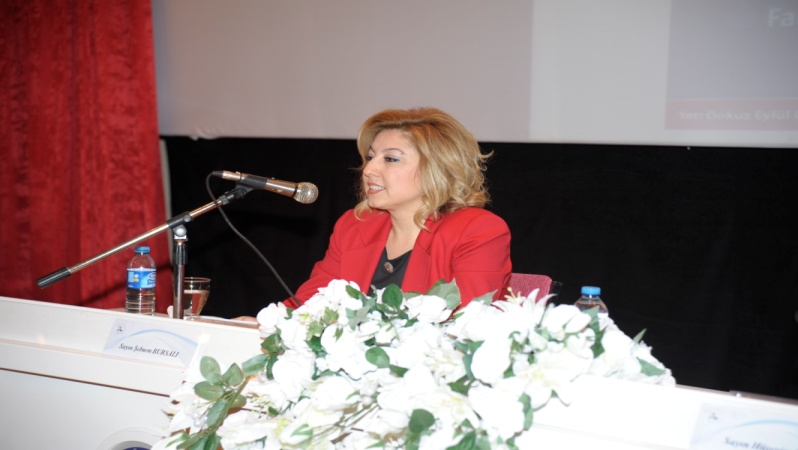 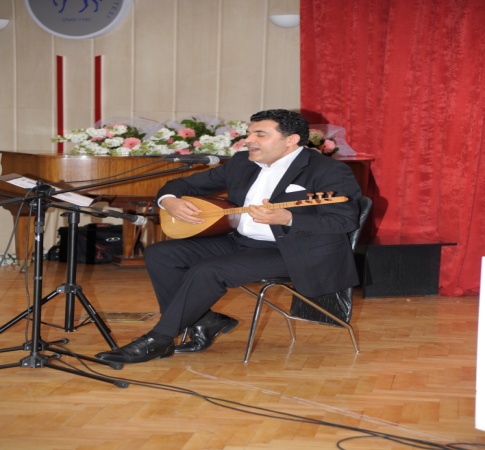 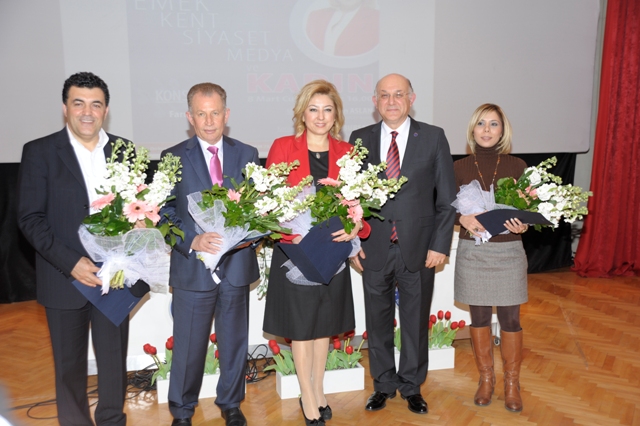 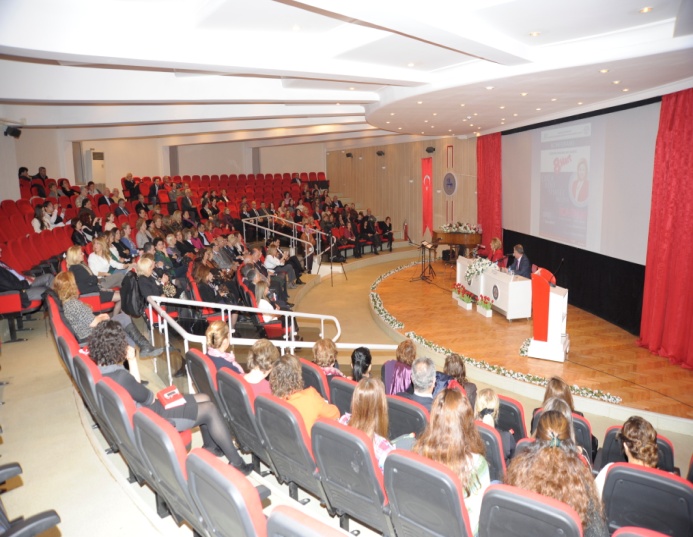 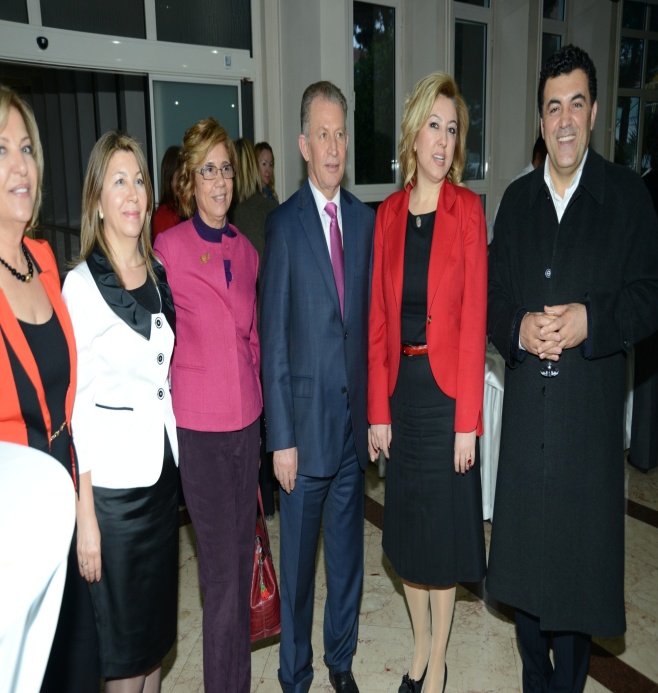 KADINA ŞİDDET ve ÇOCUK GELİNLER 25 Mart 2013
Dokuz Eylül Üniversitesi Kadın Hakları ve Sorunları Araştırma ve Uygulama Merkezi (DEKAUM) tarafından ; 8 Mart Dünya Kadınlar Günü’nde, Üniversitemizin kuruluşunun 30. yılı etkinlikleri kapsamında düzenlediğimiz konferanslar dizisinin 5.sinde ; Hüseyin ARSLAN’IN (Gazeteci – Yazar /  Ege-Koop genel Başkanı) konuşmacı olarak yer aldığı “Kadına Şiddet ve Çocuk Gelinler” konulu konferans gerçekleştirilmiştir.
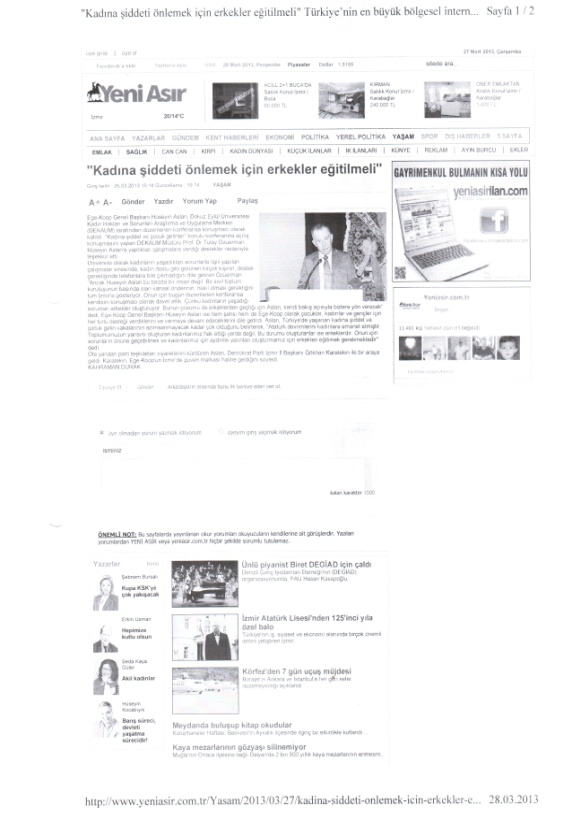 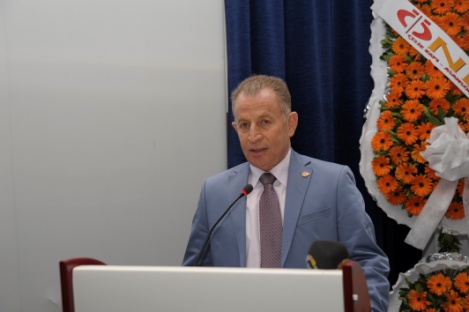 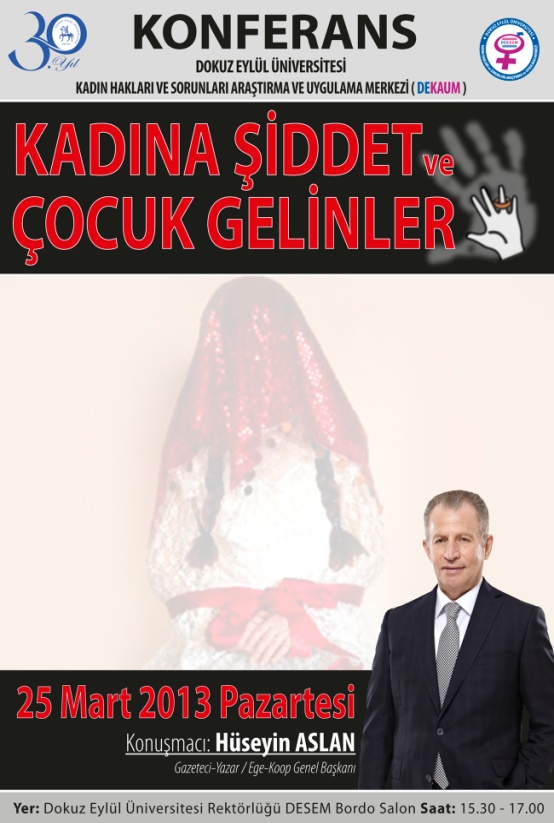 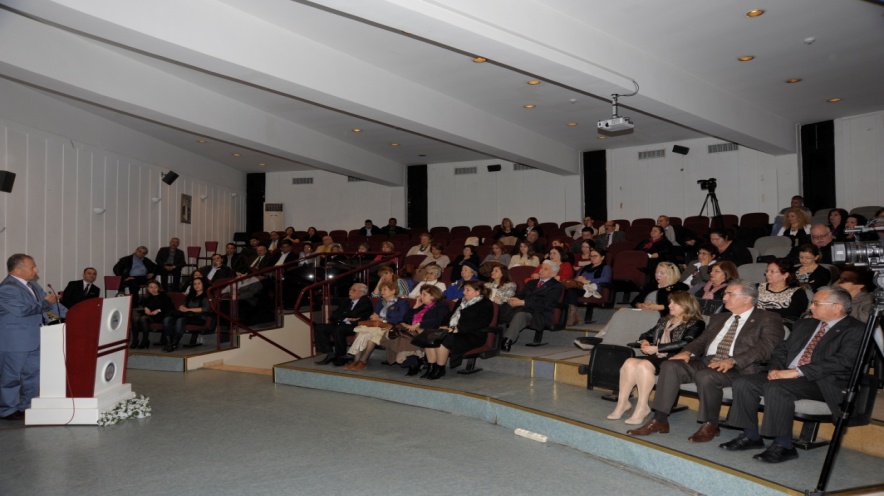 ARKEOLOJİ ve KADIN ÇALIŞTAYIRoma Dönemi Batı Anadolusu’nda Kadın30 Nisan 2013
Dokuz Eylül Üniversitesi Kadın Hakları ve Sorunları Araştırma ve Uygulama Merkezi(DEKAUM) tarafından; Üniversitemizin kuruluşunun 30. yılı etkinlikleri kapsamında “Roma Dönemi Batı Anadolusu’nda Kadın” konulu Arkeoloji ve Kadın Çalıştayı gerçekleştirilmiştir.
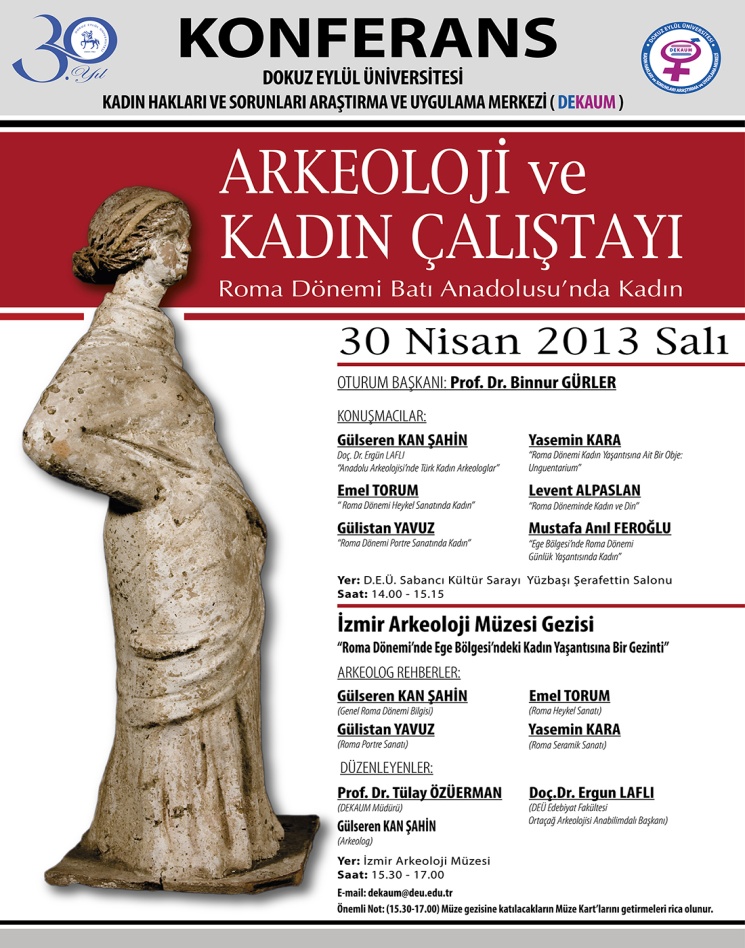 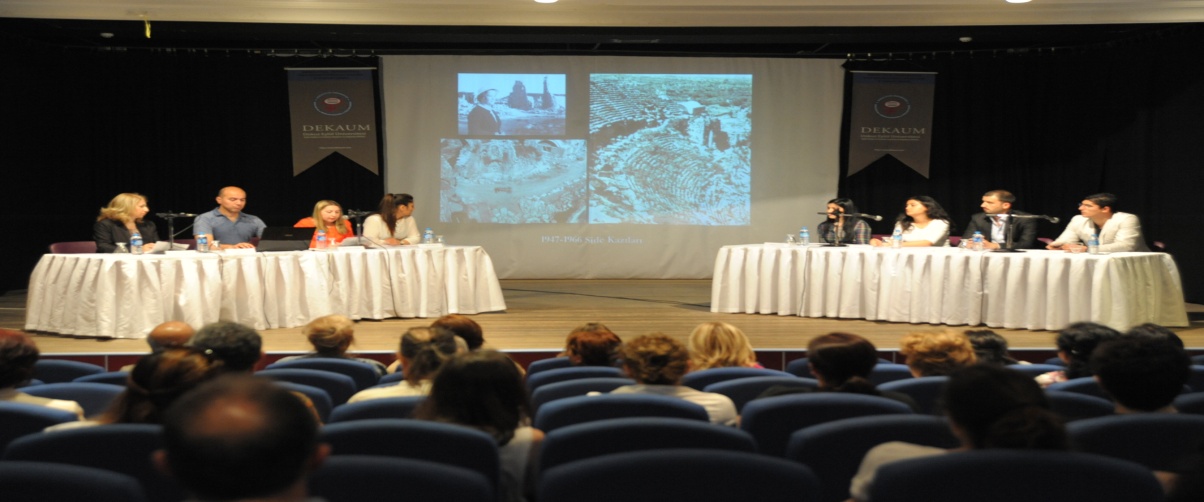 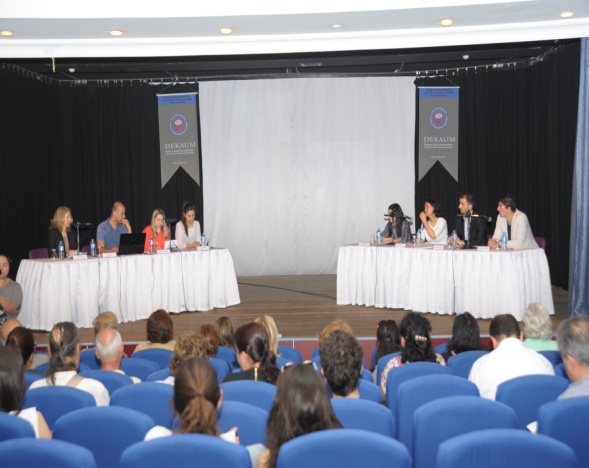 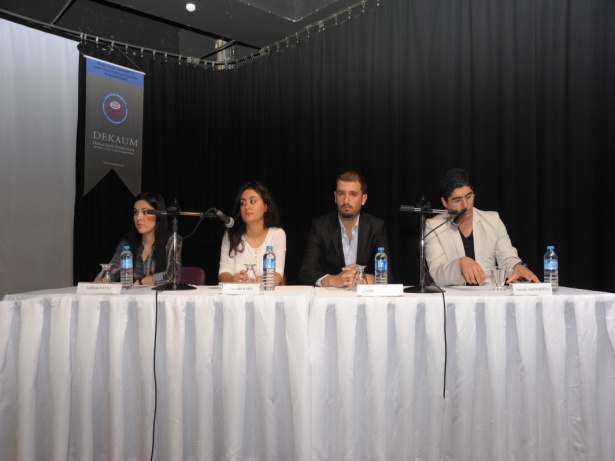 KADIN ve MULTİPL SKLEROZ (MS)
Dokuz Eylül Üniversitesi Kadın Hakları ve Sorunları Araştırma ve Uygulama Merkezi(DEKAUM) tarafından; Üniversitemizin kuruluşunun 30. yılı etkinlikleri kapsamında düzenlediğimiz konferanslar dizisinin 6. sinda  Prof.Dr. Egemen İDİMAN’NIN (Beyin ve Cerrahi Uzmanı)  konuşmacı olarak yer aldığı “Kadın  ve Multipl Skleroz(MS) konulu konferans gerçekleştirilmiştir.
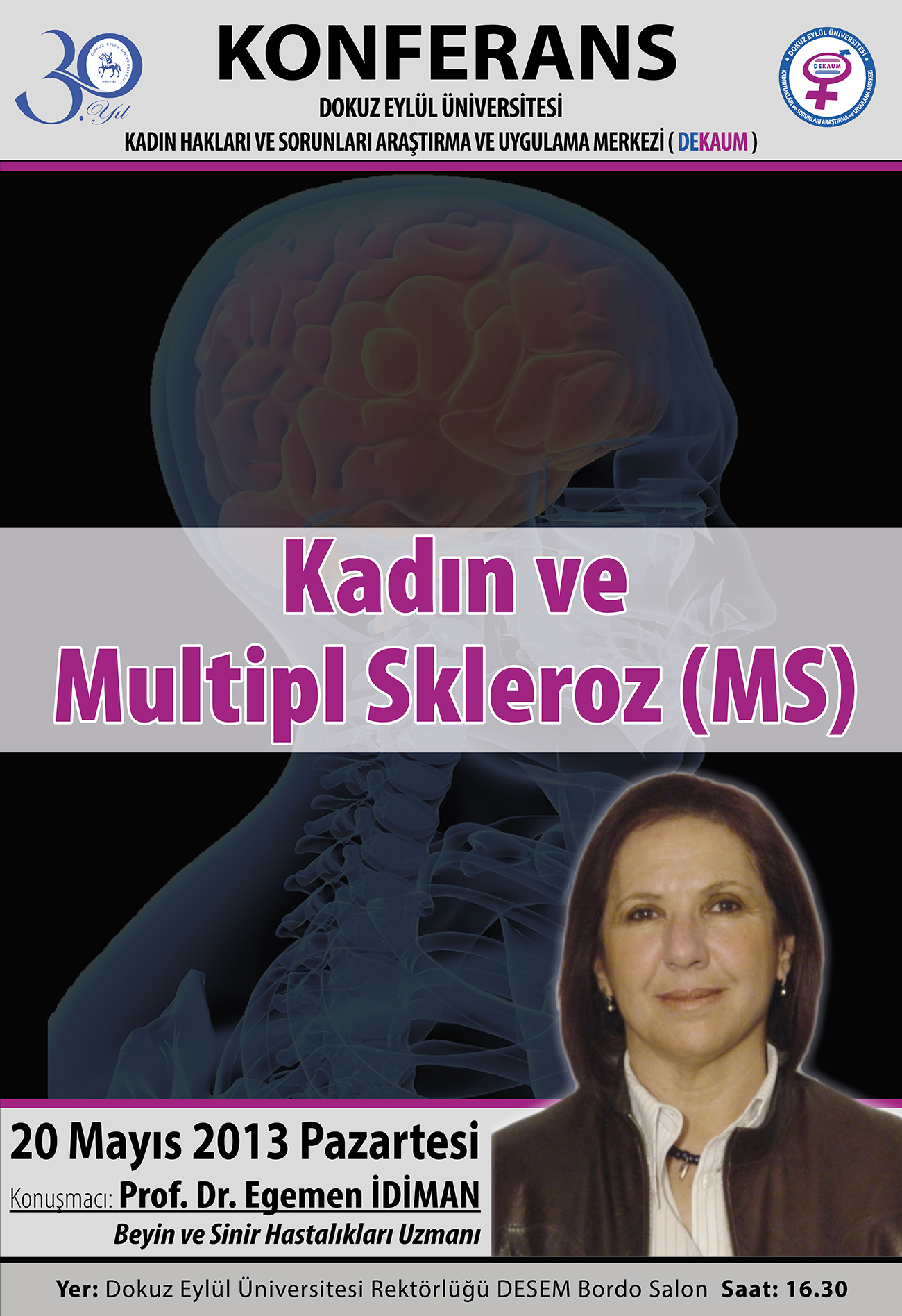 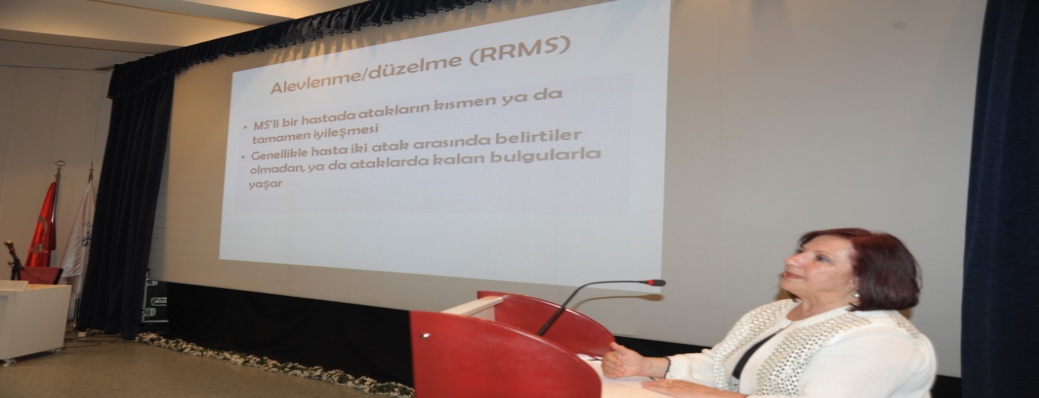 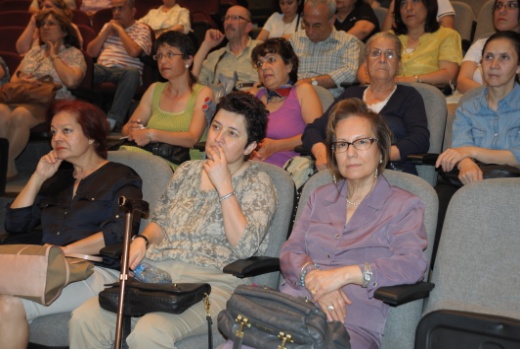 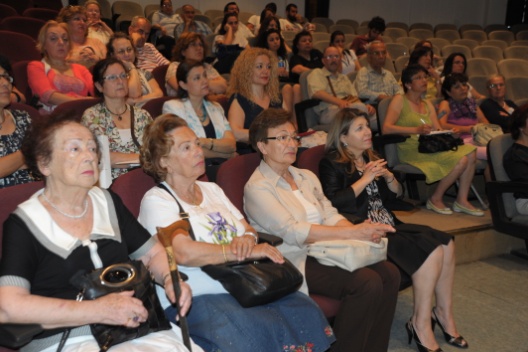 KADINLARDA MEME KANSERİ
Dokuz Eylül Üniversitesi Kadın Hakları ve Sorunları Araştırma ve Uygulama Merkezi(DEKAUM) tarafından; Üniversitemizin kuruluşunun 30. yılı etkinlikleri kapsamında düzenlediğimiz konferanslar dizisinin 7. sinde  Prof.Dr. Tülay CANDA ( Patoloji Uzmanı) konuşmacı olarak yer aldığı  “Kadınlarda Meme Kanseri “konulu konferans gerçekleştirilmiştir.
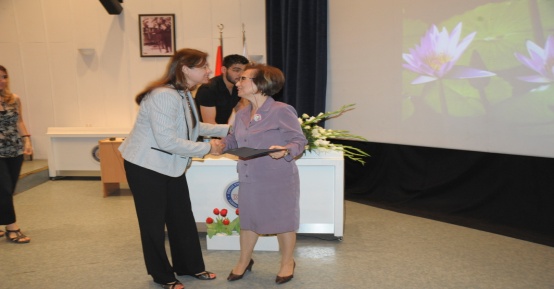 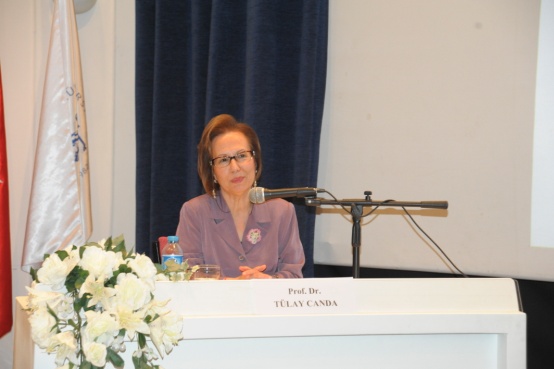 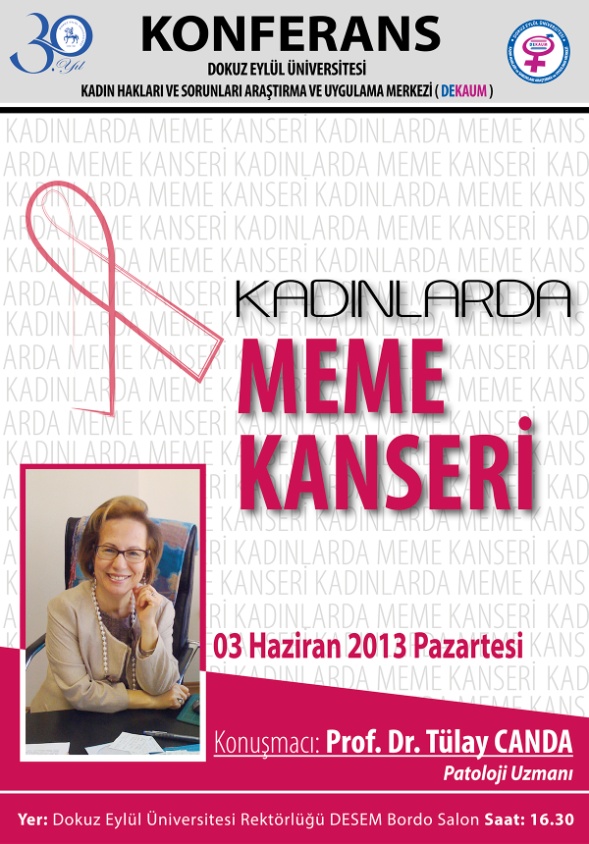 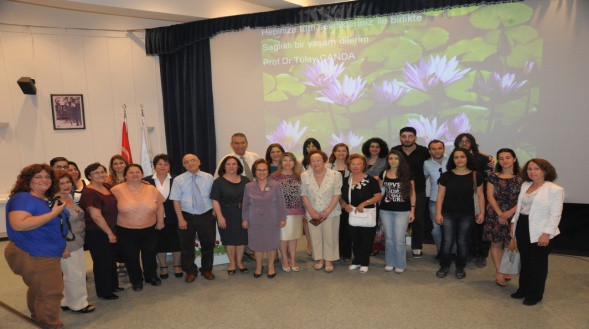 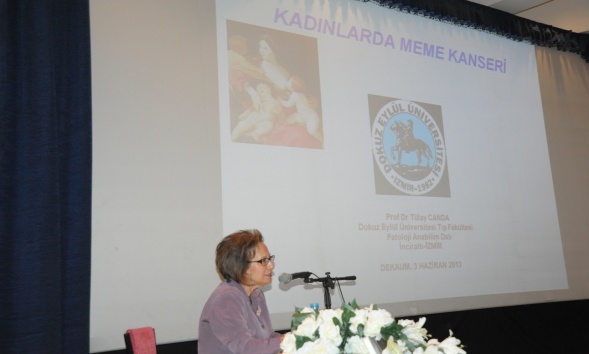 GENÇ DEKAUMGenç 8 Mart (8 Mart 2014)Genç DEKAUM üyelerinin Ulusal Ajans’tan destek aldıkları “İçimdeki Tuhaf Yabancı” konulu projelerinin sunumu  ile Dünya Kadınlar Günü etkinliğimizde üniversitemizde sunulmuştur.
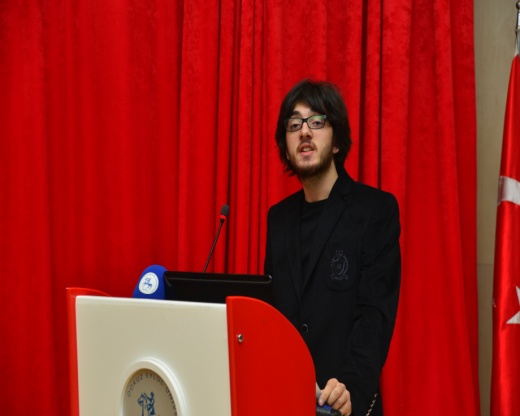 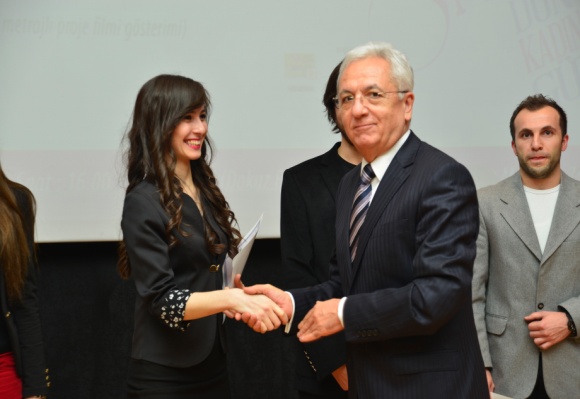 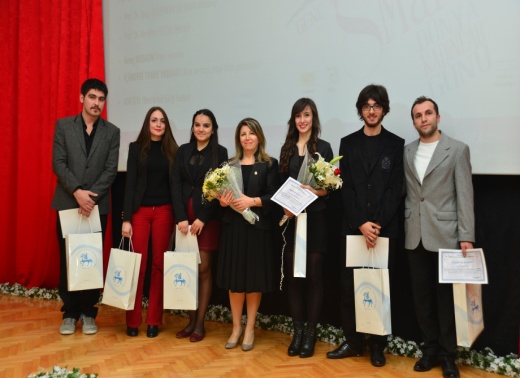 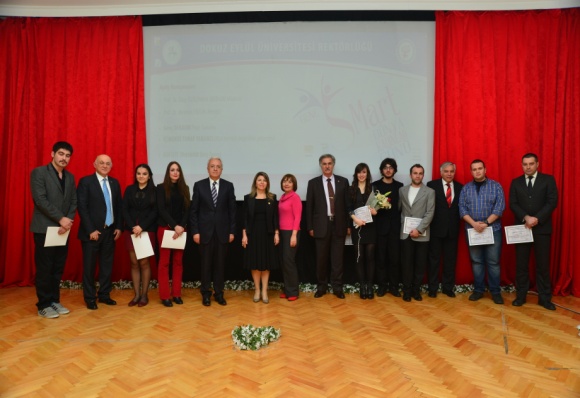 DEKAUM 2013 Fuar Tanıtımında EKAM ve EKOKAM ile, 2014’de KÇUAM da eklenerek dört üniversite   aynı stantta yer almıştır.
ETKİNLİKLERİMİZ(
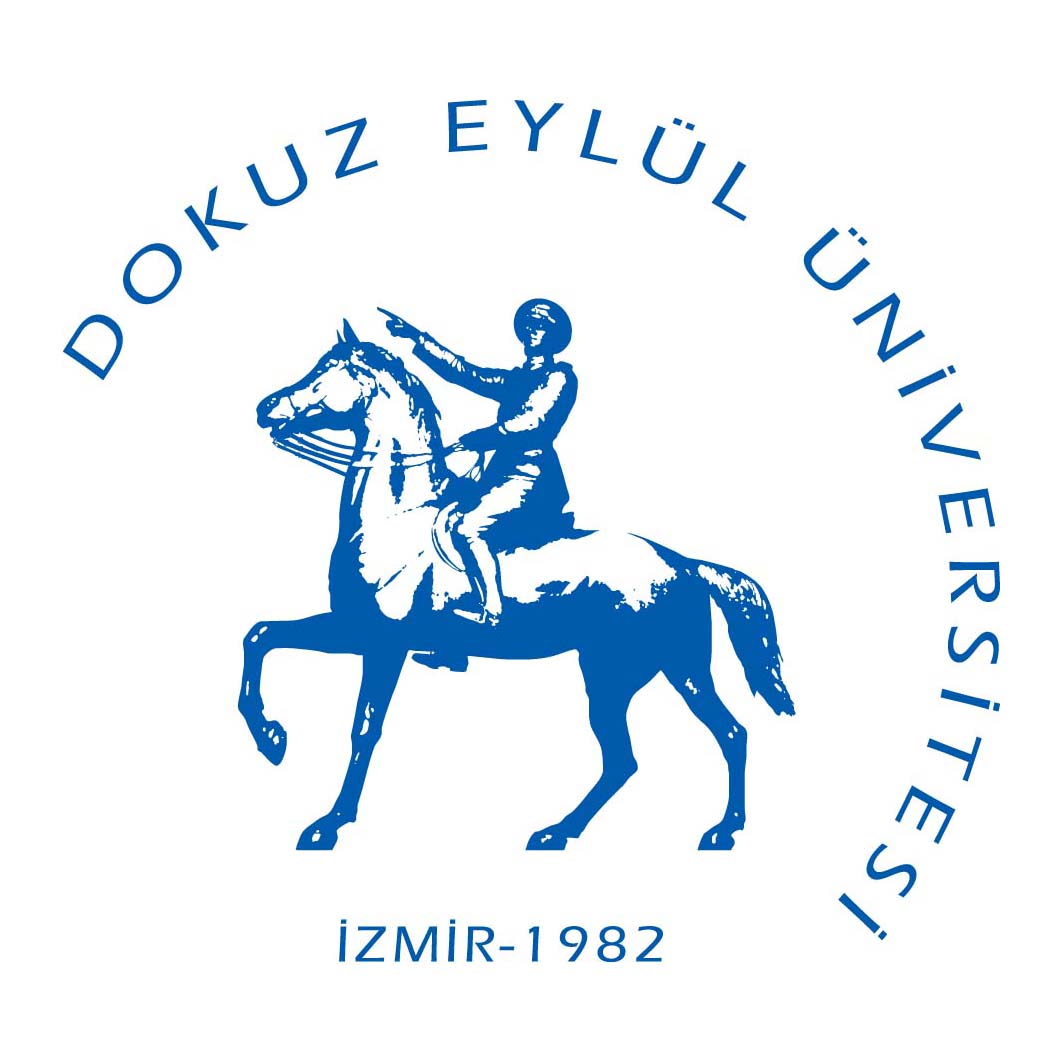 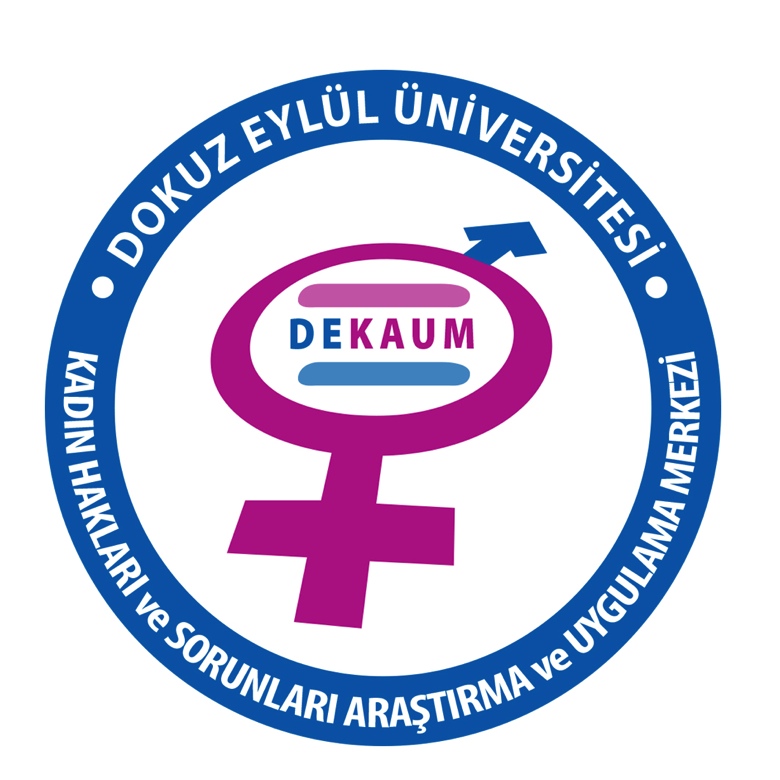 TEŞEKKÜRLER
Prof. Dr. Tülay ÖZÜERMAN 
                                 DEKAUM Müdürü 

İletişim Bilgileri:
İlknur Aykut (Sekreter)
 Dokuz Eylül Üniversitesi Kadın Hakları ve Sorunları Araştırma ve Uygulama Merkezi(DEKAUM) 
Tel:    +90 232 4121642-43           
Faks:+90 232 4121644
E-posta: dekaum@deu.edu.tr  
DEKAUM Web: http://dekaum.com